進度
電機三乙 110450029
王凱鋒
將頻譜改成時頻譜討論week 7、8： 4/10~4/23
分六色，紅橘黃綠藍黑
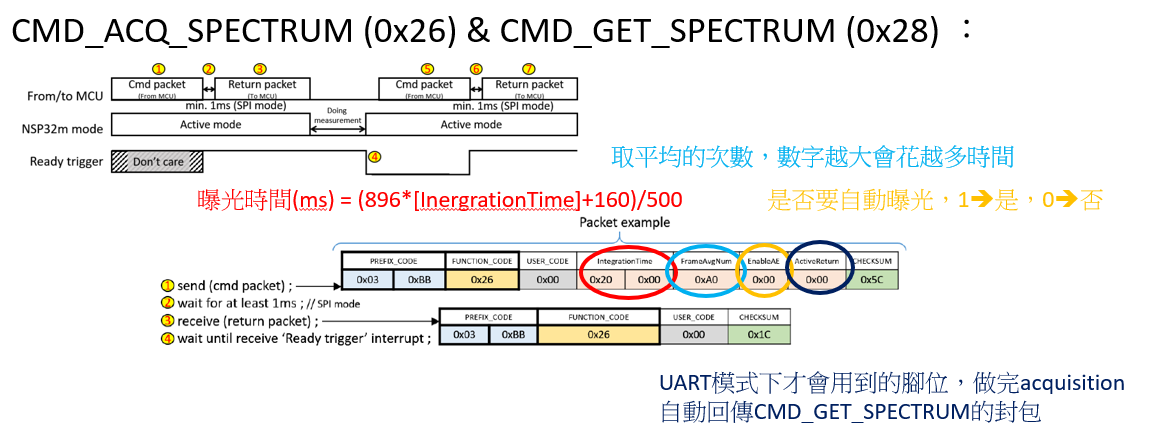 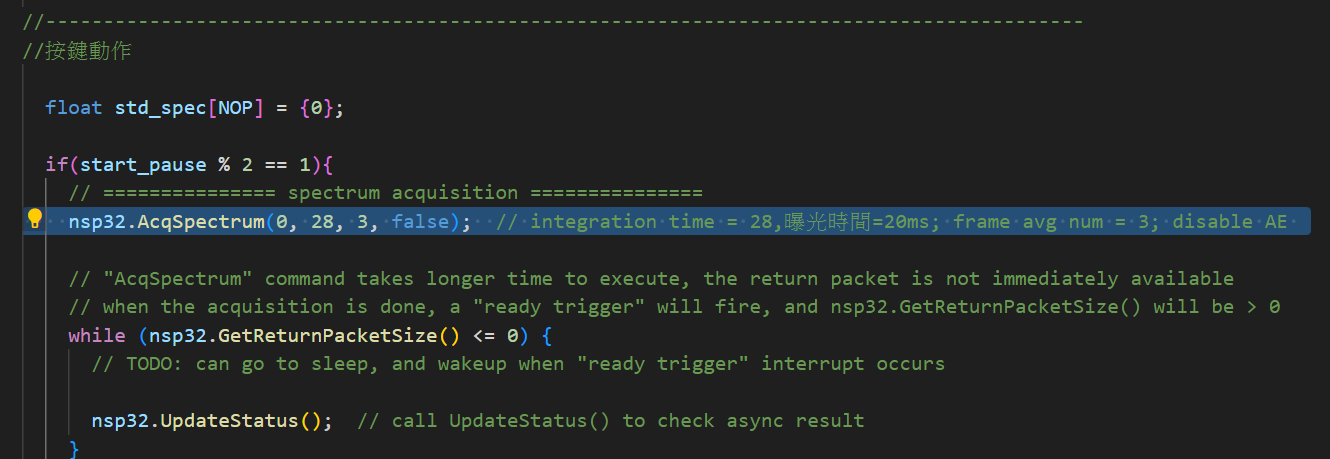 利用AI工具
找到函式
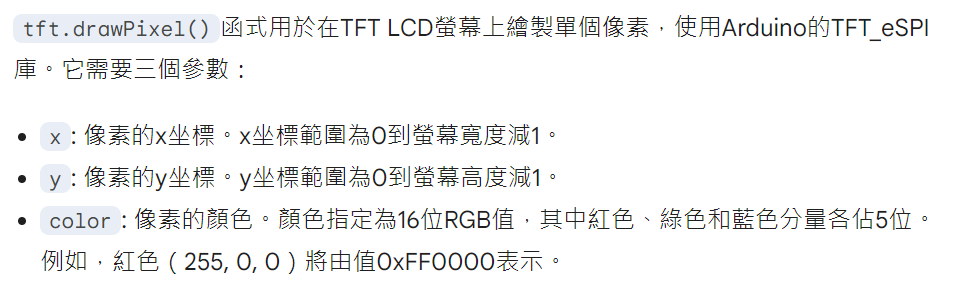 將頻譜改成時頻譜之麻煩大了week 9： 4/24~4/30
畫出頻譜之使用一維陣列
In the loop
畫出頻譜之使用二維陣列
為什麼必須要使用二維陣列
1.	可以存一段時間的資料
2.	需要做為放進模型的輸入
3.	正規化的問題
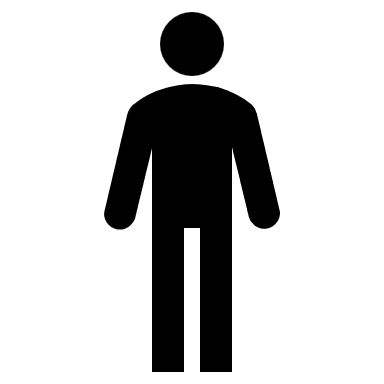 二維陣列之問題
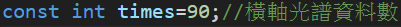 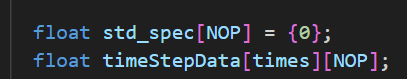 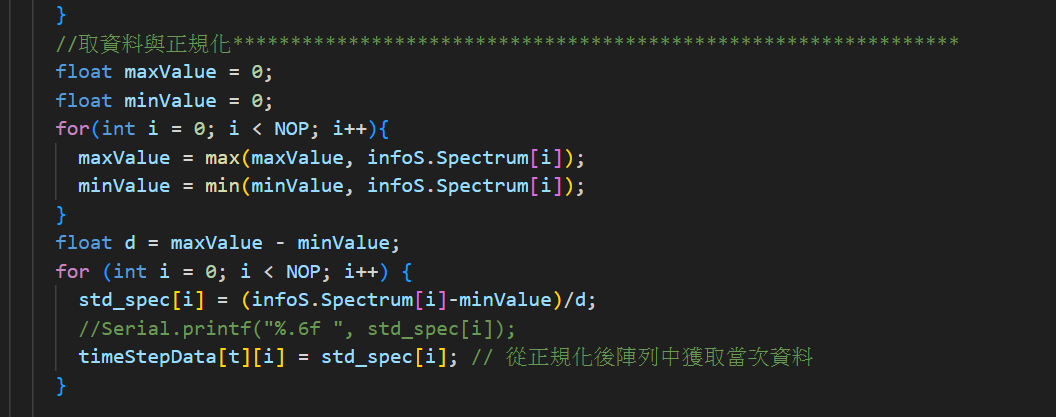 編譯時沒問題，可是upload至esp32時卻一直重啟如右
嘗試解決-縮小陣列
有東西！
問題可能是記憶體不足導致陣列無法儲存 ?
記憶體空間與位址
嘗試解決-刪除藍芽與Wi-Fi
有進步但怪怪的?
計算二維陣列大小約為27KB，照理來說存得進去
https://www.facebook.com/groups/esp32tw/posts/3275835322655013/
嘗試解決-改變記憶體配置
嘗試更改一些但失敗而終
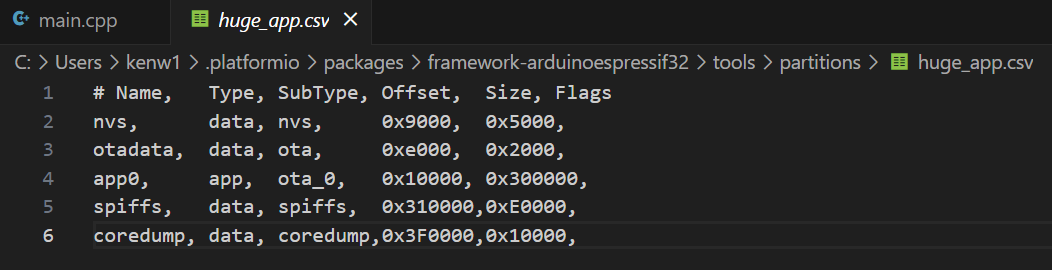 https://zhuanlan.zhihu.com/p/591800066
https://docs.espressif.com/projects/arduino-esp32/en/latest/tutorials/partition_table.html
嘗試解決-宣告成globol variable
跑到最後一次崩潰?
嘗試解決-宣告成動態陣列
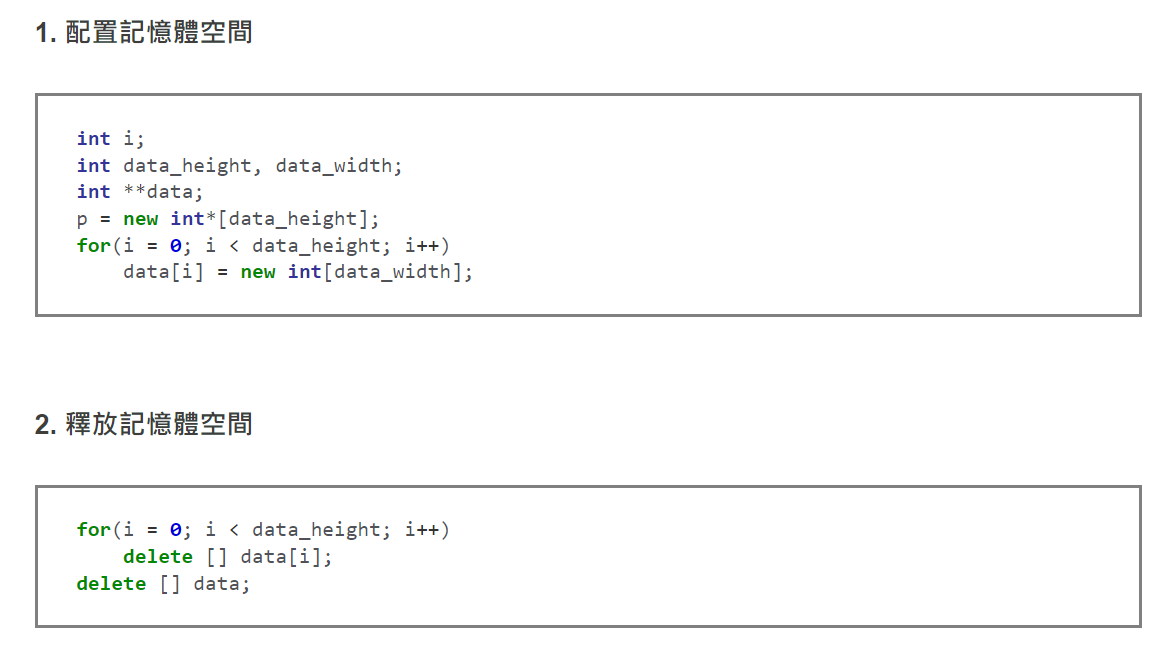 失敗.....
https://www.mropengate.com/2015/12/cc-dynamic-2d-arrays-in-c.html
可能的解決方案
1. 改變記憶體配置
2. globol variable問題探討
3. 外接PSRAM
4. 換MCU      ex. ESP-S3-32S
https://www.taiwansensor.com.tw/product/%e5%ae%89%e4%bf%a1%e5%8f%af-nodemcu-esp-s3-32s-%e9%96%8b%e7%99%bc%e6%9d%bf-wifi%e8%97%8d%e8%8a%bd-ble5-0-%e6%a8%a1%e7%b5%84-%e6%8e%a1%e7%94%a8-esp32-s3-%e6%99%b6%e7%89%87/
正規化問題
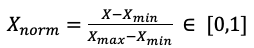 第一筆跟第二筆的資料最大最小值不同的問題
Z-score?
Running averge?
換MCUESP32-S3-DEVKITC-1-N16R8week 10、11： 4/30~5/13
ESP32-S3-DEVKITC-1-N16R8 介紹
ESP32-S3是通用型Wi-Fi +低功耗藍牙MCU模塊，具有豐富的外部設備接口、強大的神經網絡運算能力和信號處理能力，專為人類智能和AIoT市場打造。ESP32 -S3採用PCB板載天線。
RAM：8 MB Octal PSRAM Die
Flash：16 MB Quad SPI Flash
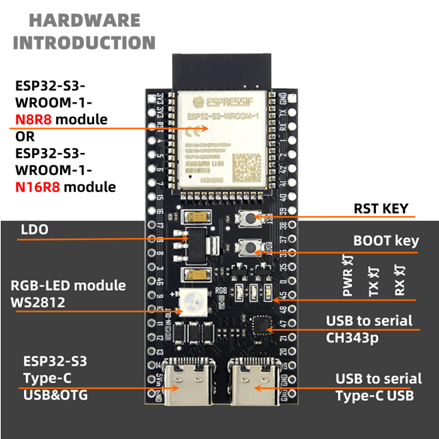 ESP32-S3-DEVKITC-1-N16R8 資源
其中四組SPI裡，
有2組用於晶片內部
有1組用於版上PSRAM
PlatformIO環境建置
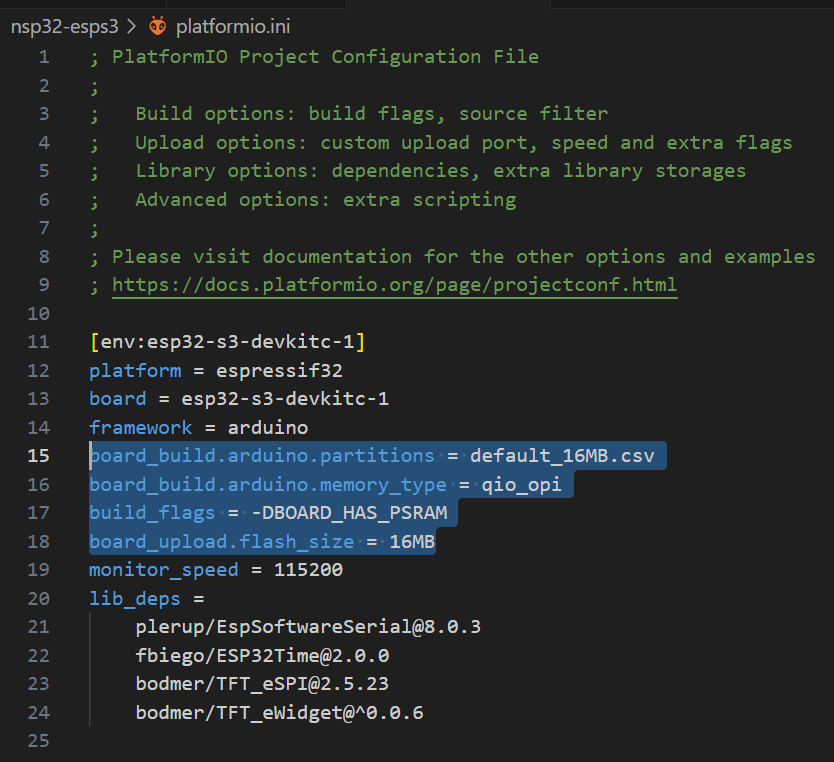 https://www.cnblogs.com/macrored/p/17357581.html
改接角-LCD
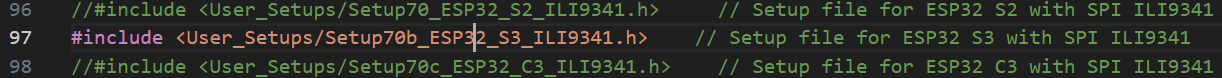 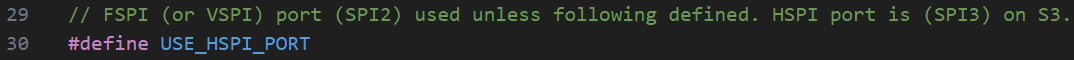 https://coxxect.blogspot.com/2022/11/drive-320x240-ili9341-spi-tft-using.html
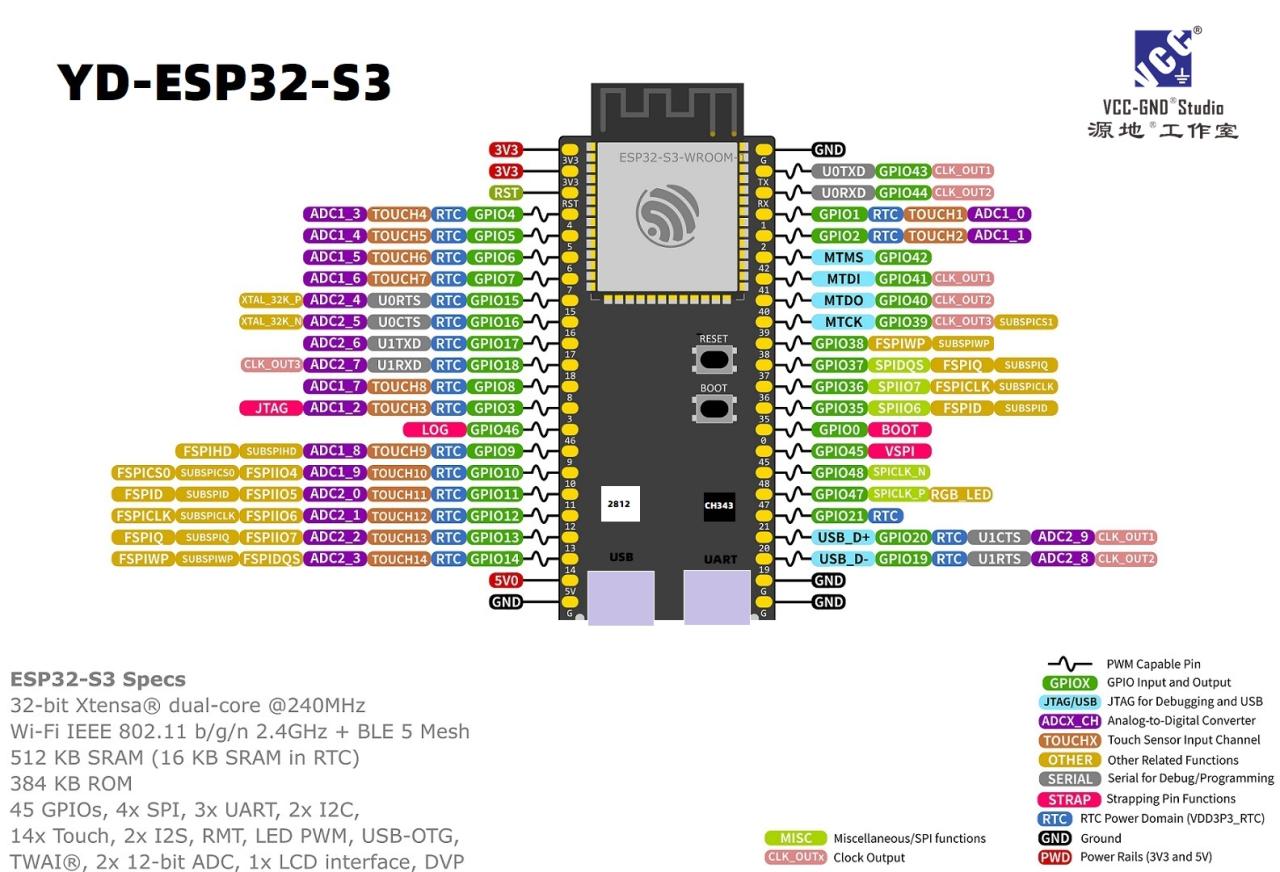 改接角-光源模組與NSP32
光源模組
NSP32
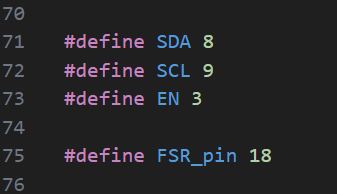 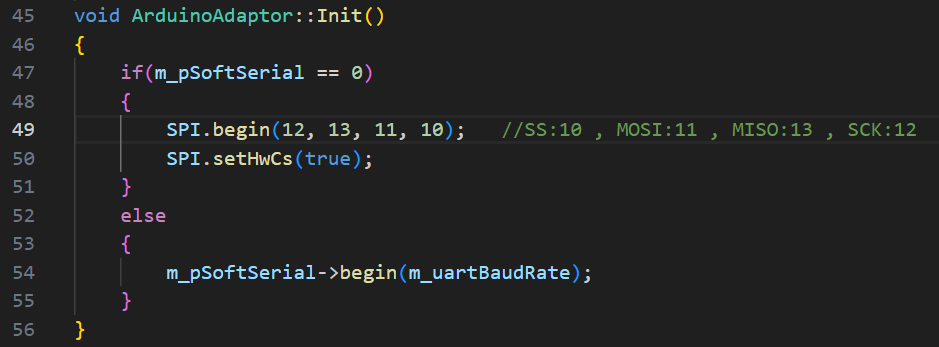 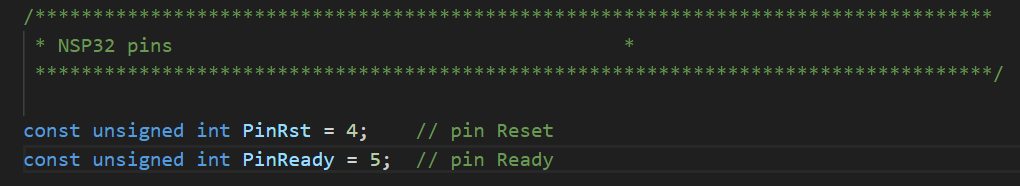 https://coxxect.blogspot.com/2022/11/get-esp32s3-dev-module-chip-info-and.html
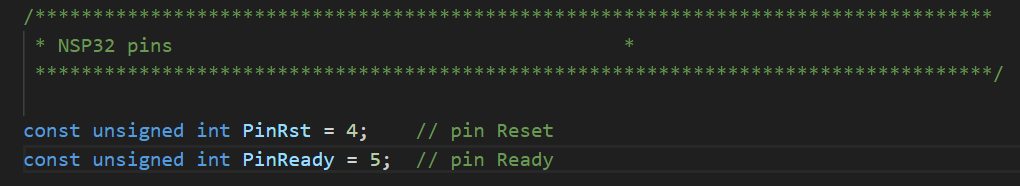 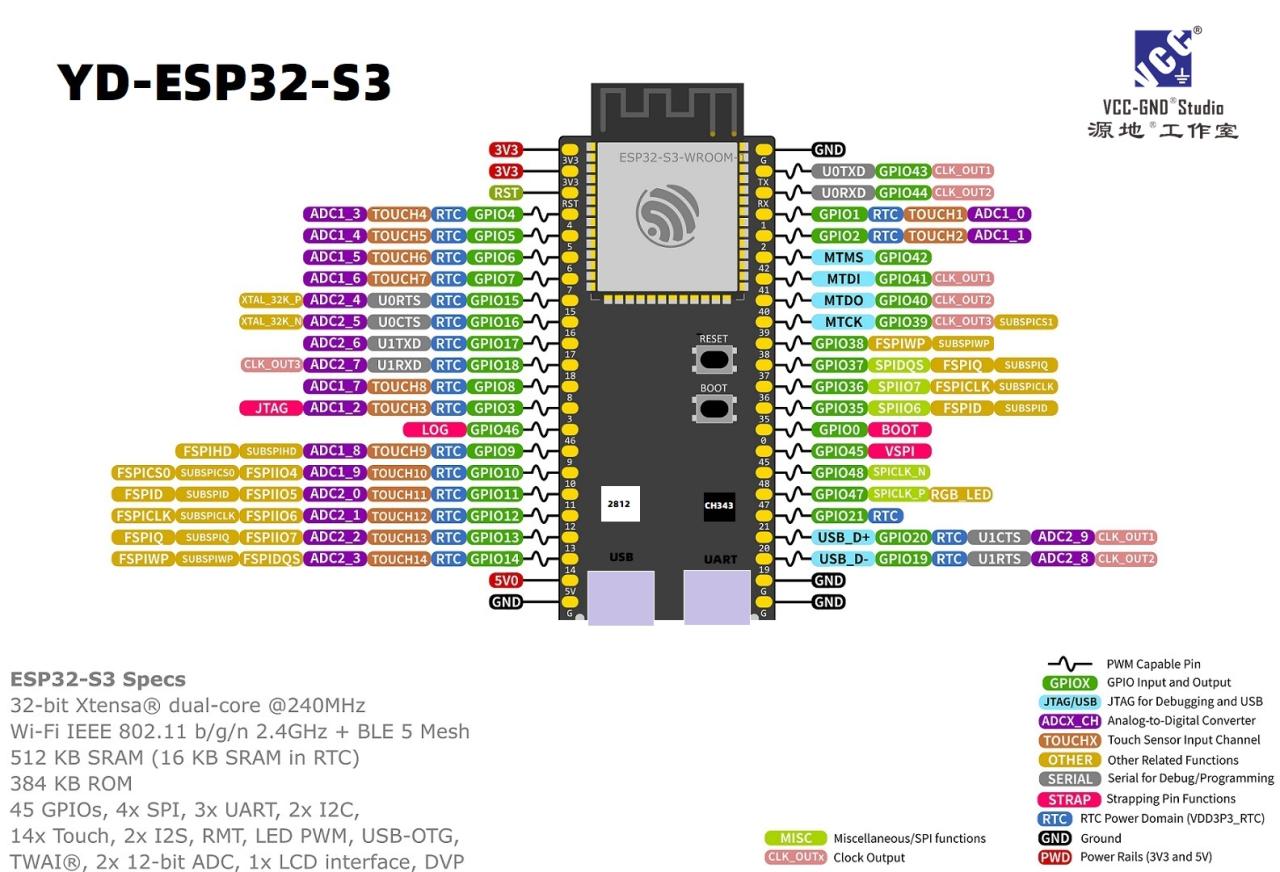 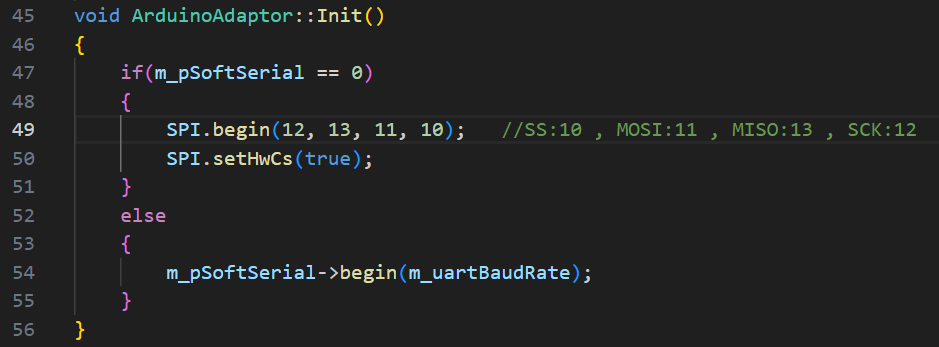 結論
NSP32：無法傳資料，應該是SPI溝通的問題
光源模組：目前手上焊好的在電路板上，要去焊新的來試
LCD：單純是例題是可以使用的，但串在一起我不確定
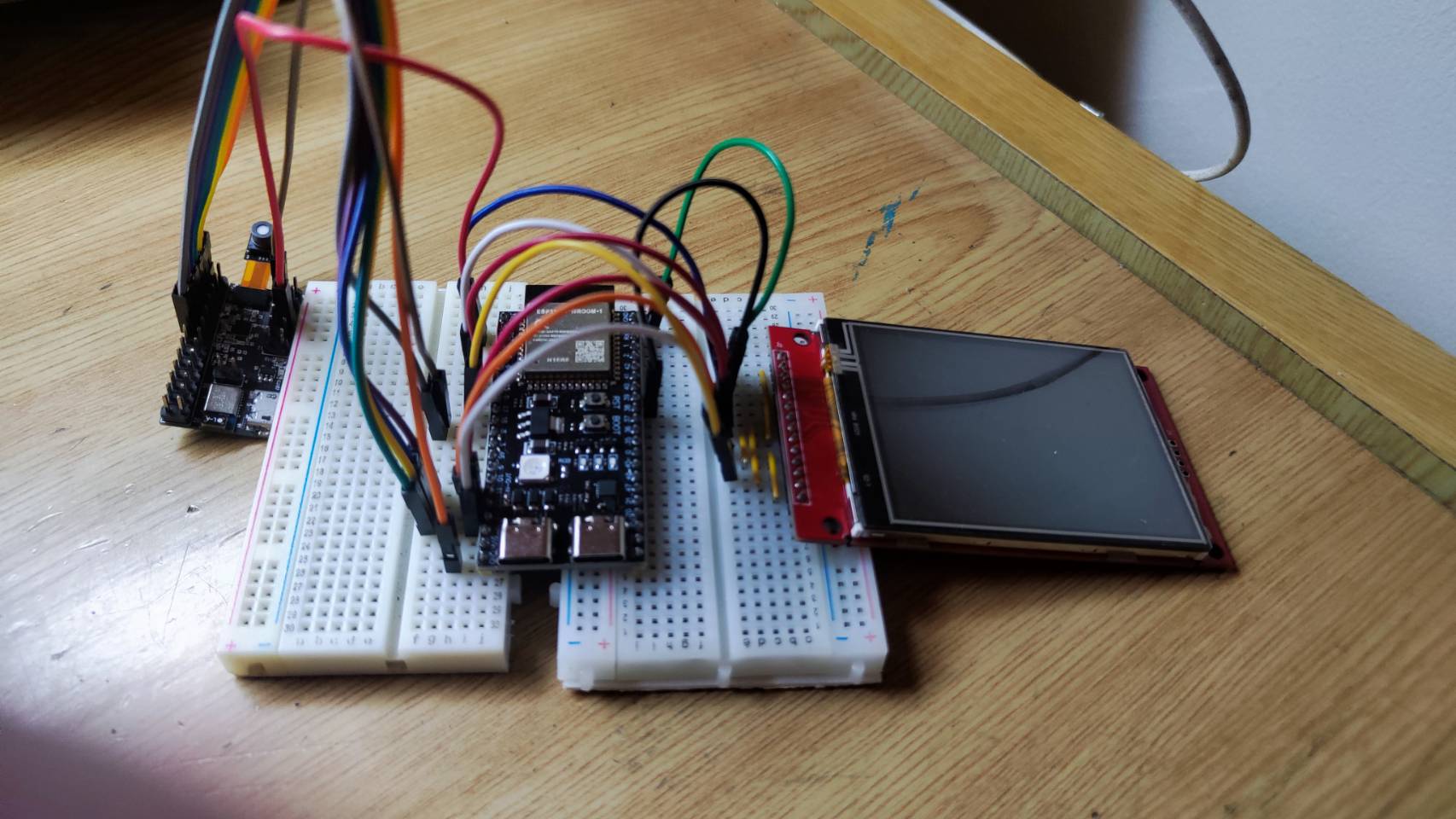 ESP32-S3與NSP32 SPI通信問題week 12： 5/14~5/21
ArduinoAdaptor
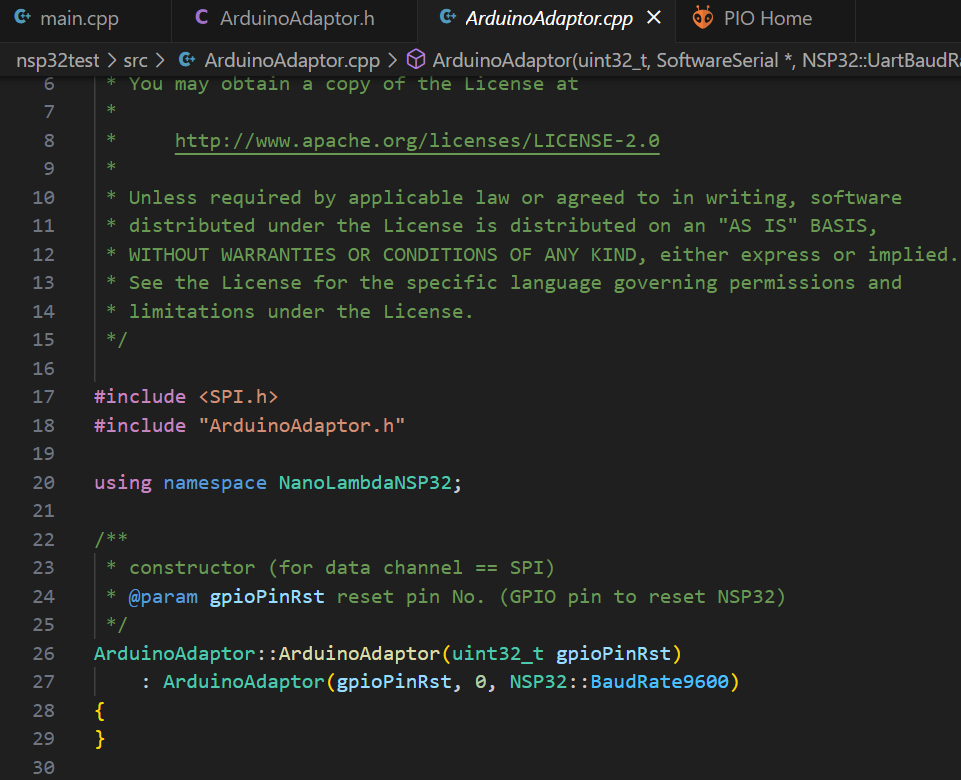 EspSoftwareSerial函式庫不支援ESP32-S3
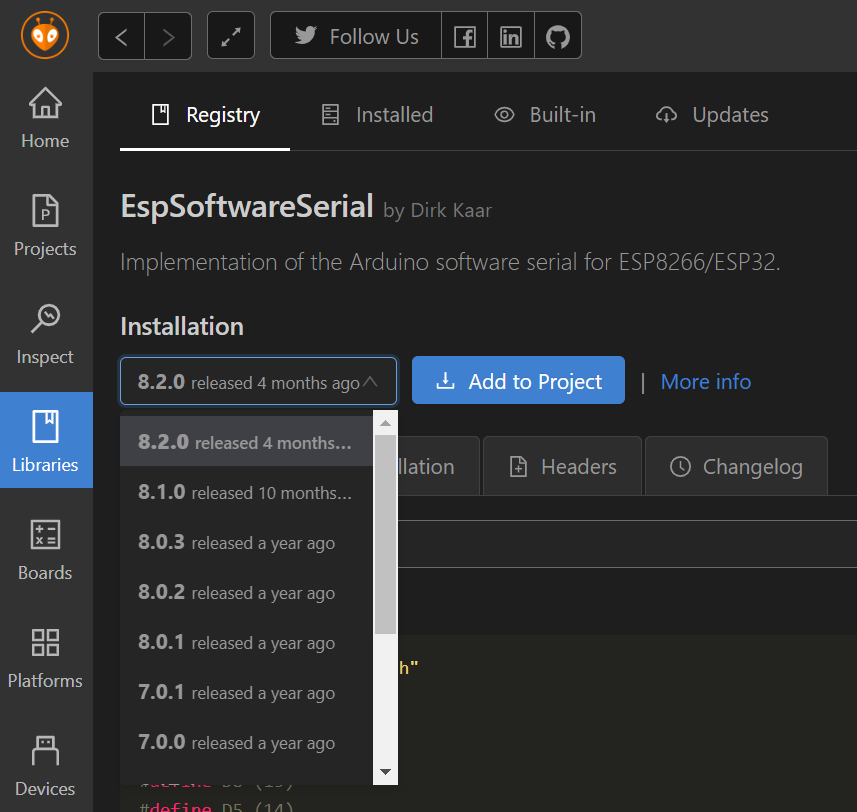 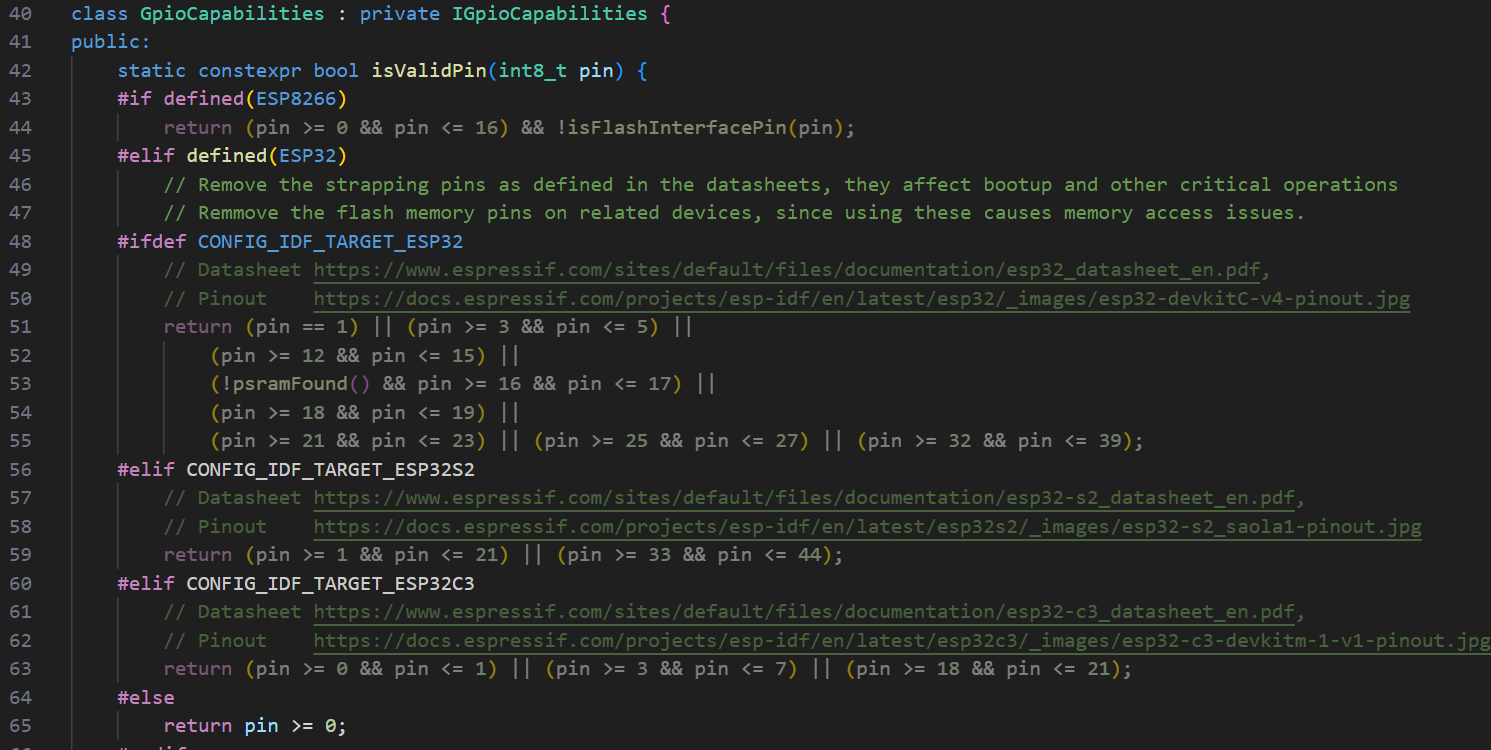 ESP32-S3與NSP32 SPI通信問題(續)week 13： 5/22~5/28
試ESP32之EspSoftwareSerial
沒影響?
查詢程式卡在哪
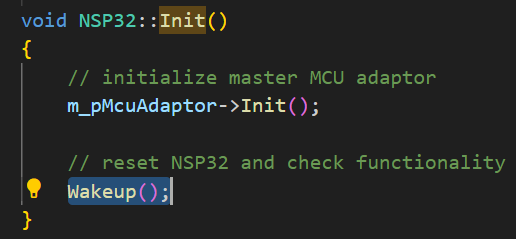 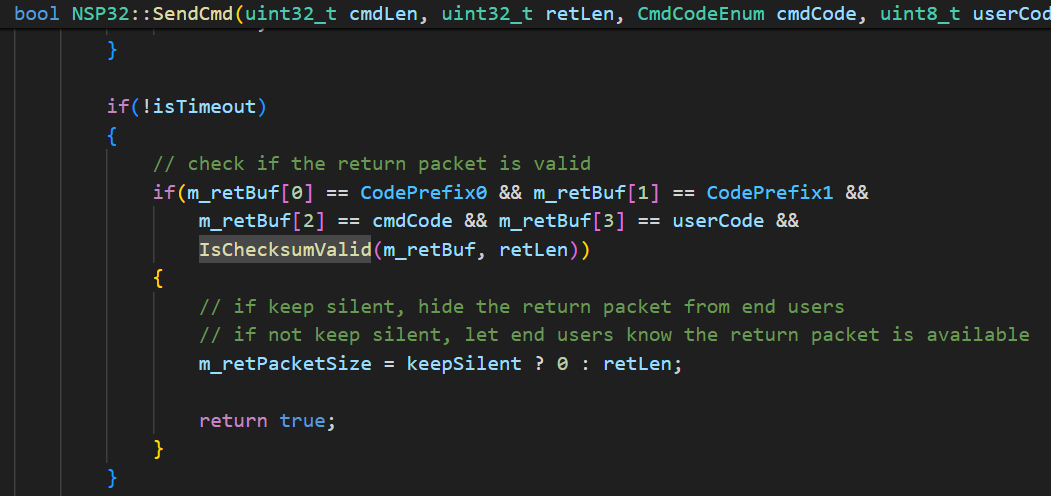 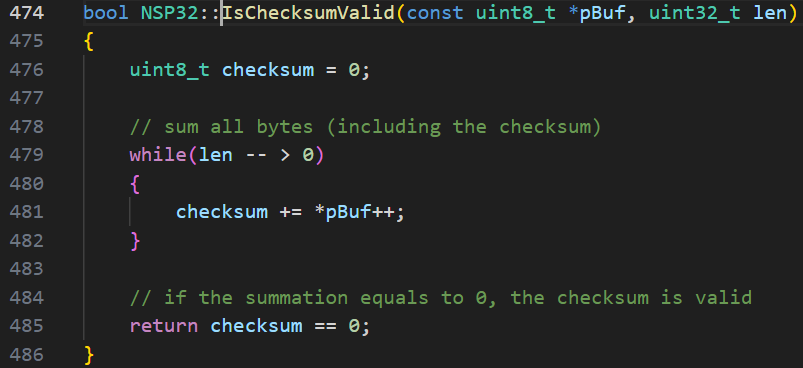 CH0:ready	CH1:reset
CH0:CLK	CH1:CS
CH0:MOSI	CH1:MISO
ESP32-S3與NSP32 SPI通信問題(續)week 14~17： 5/29~6/25
ESP32 SPI clock
ESP32S3 SPI clock
自己改?
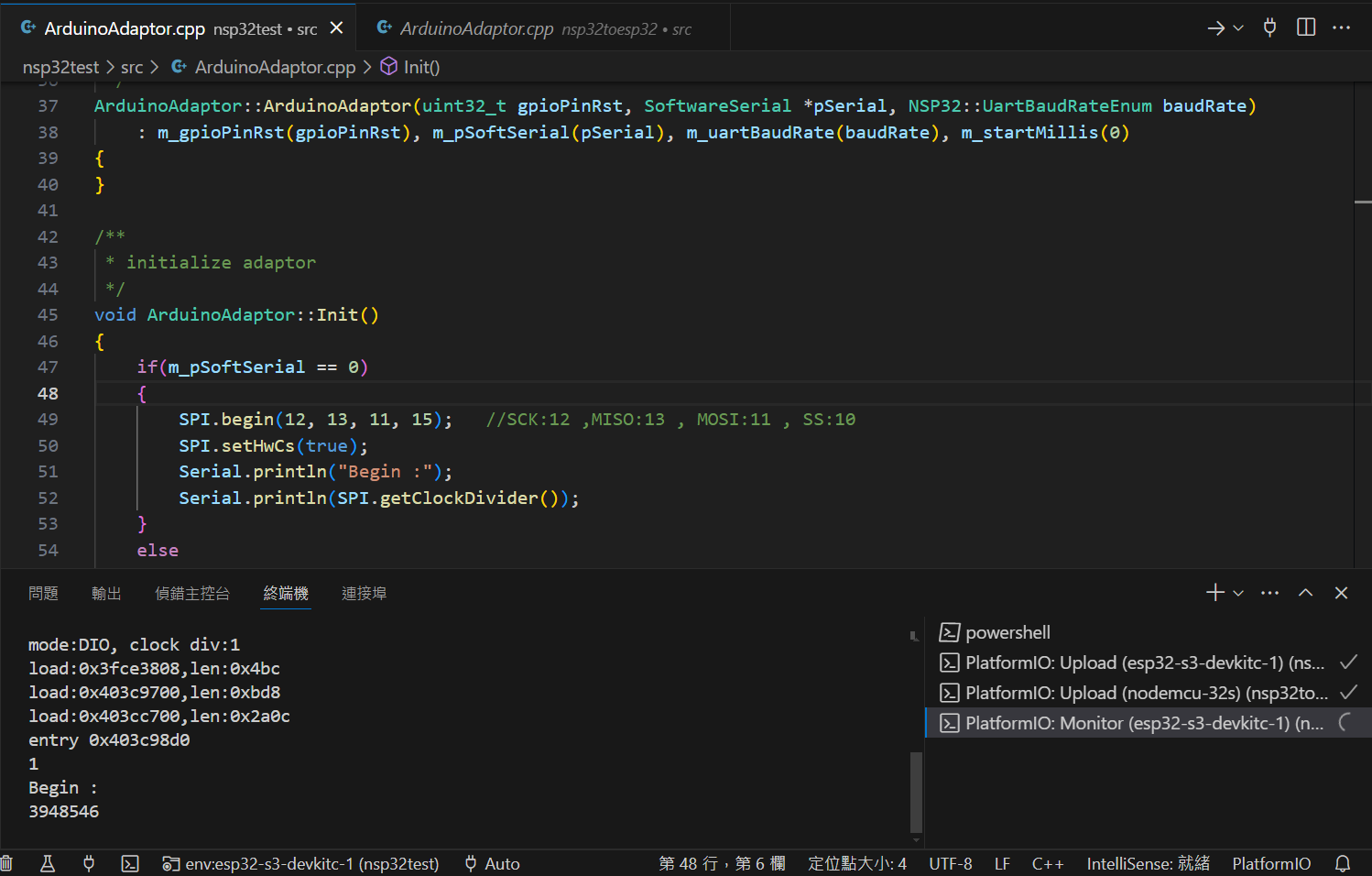 換Arduino mega 2560 R3week 18： 6/26~7/1
實體圖  還沒加光源模組
電阻很重要
OE接10K接VA
且針腳要焊接
nsp32接線
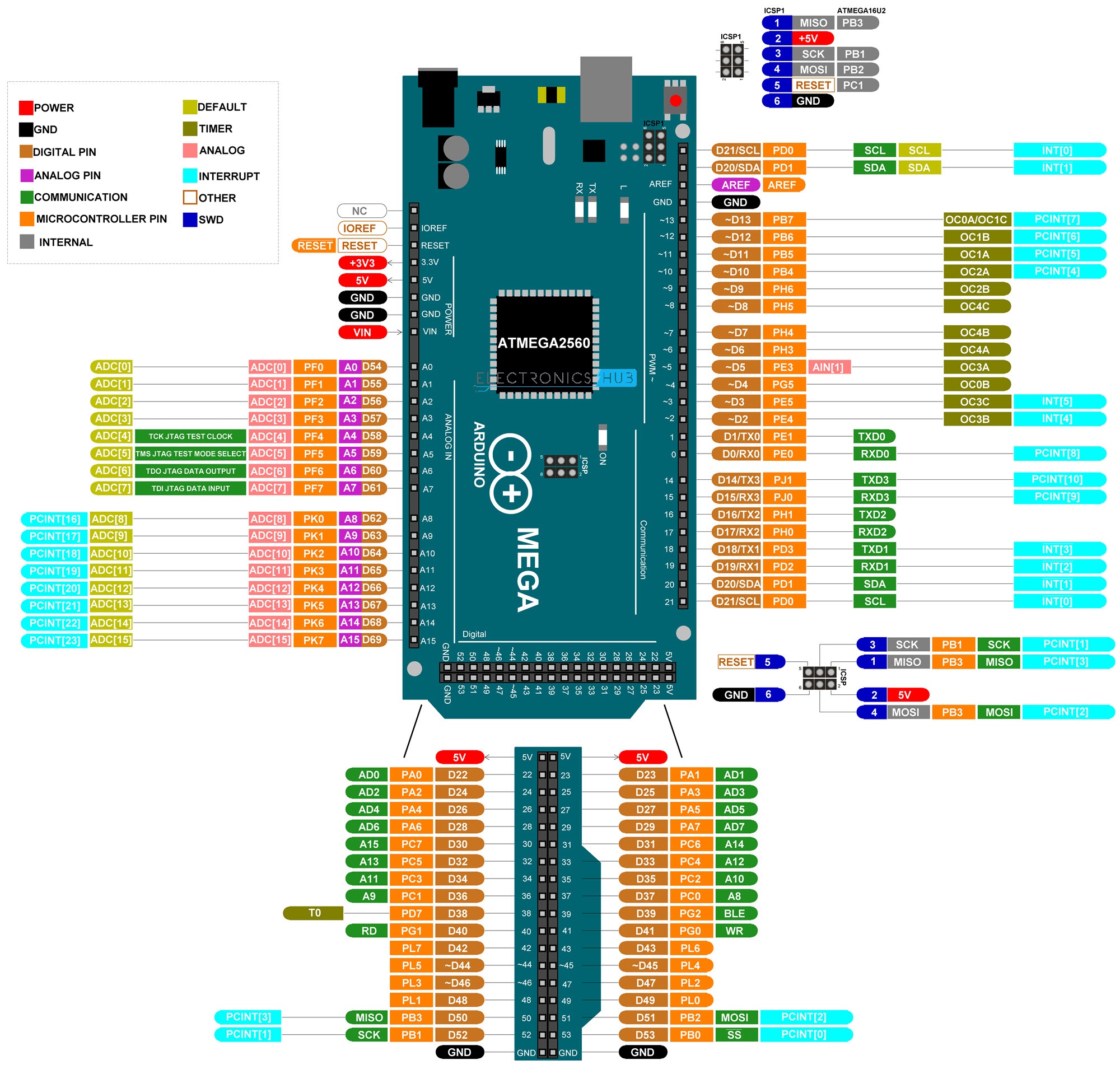 nsp32 SPI通信
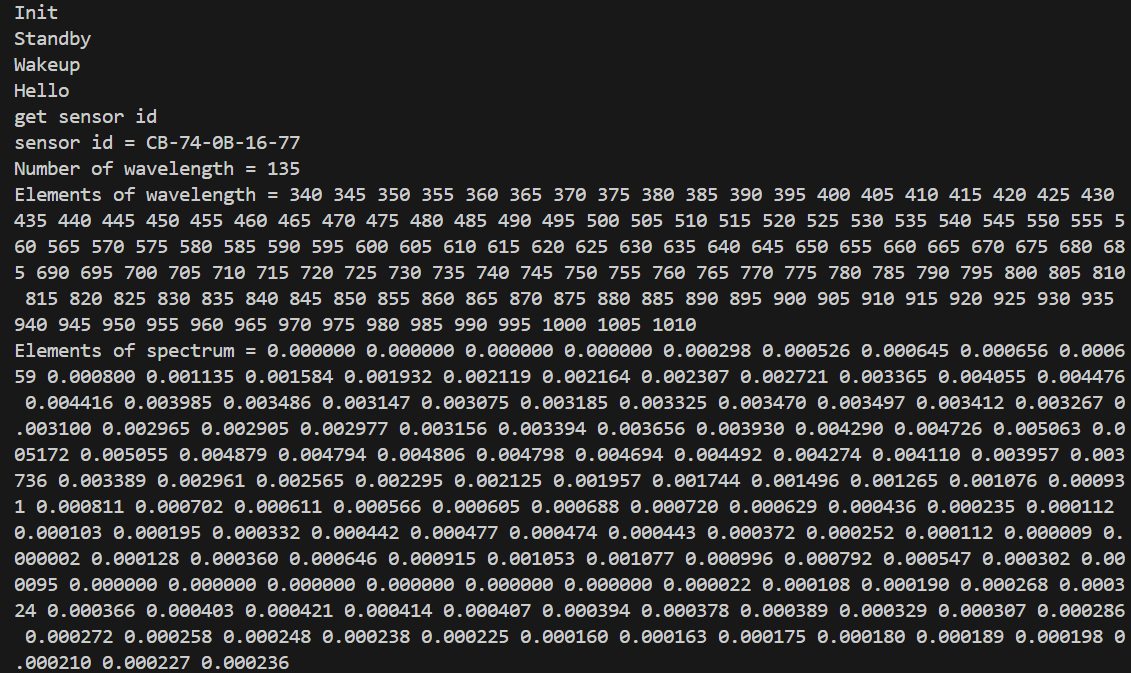 LCD接線
LCD程式
使用Adafruit ILI9341、XPT2046_Touchscreen函式庫
https://www.youtube.com/watch?v=q9xWvLZg7Lc&t=124s
https://www.youtube.com/watch?v=QZbgPHvLfGw
https://bytesnbits.co.uk/arduino-touchscreen-calibration-coding/#1606910525307-c15b5275-547b
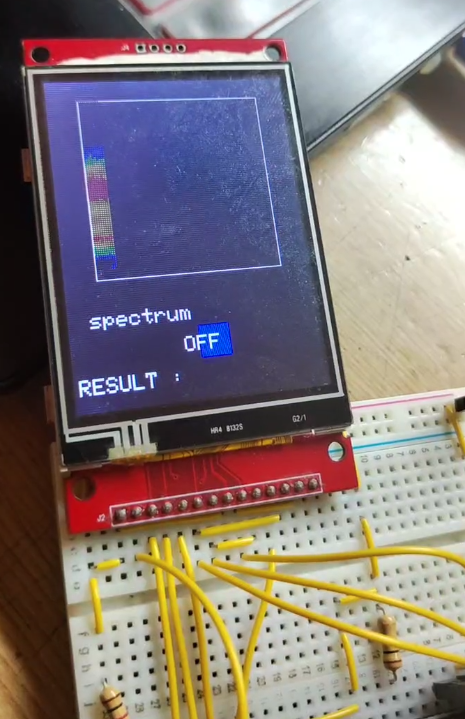 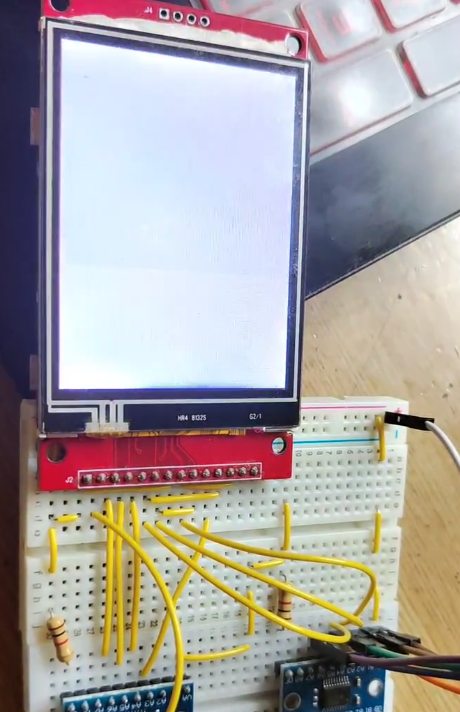 和esp32一樣不行極限10筆
Mega 連接 SD cardweek 19： 7/2~7/8
使用LCD後面SD卡槽
使用Sdfat.h函示庫
相對於SD.h支援更多文件格式
使用SPI通訊
問AI得簡易架構
搜尋存入CSV檔資料範例
合併程式後
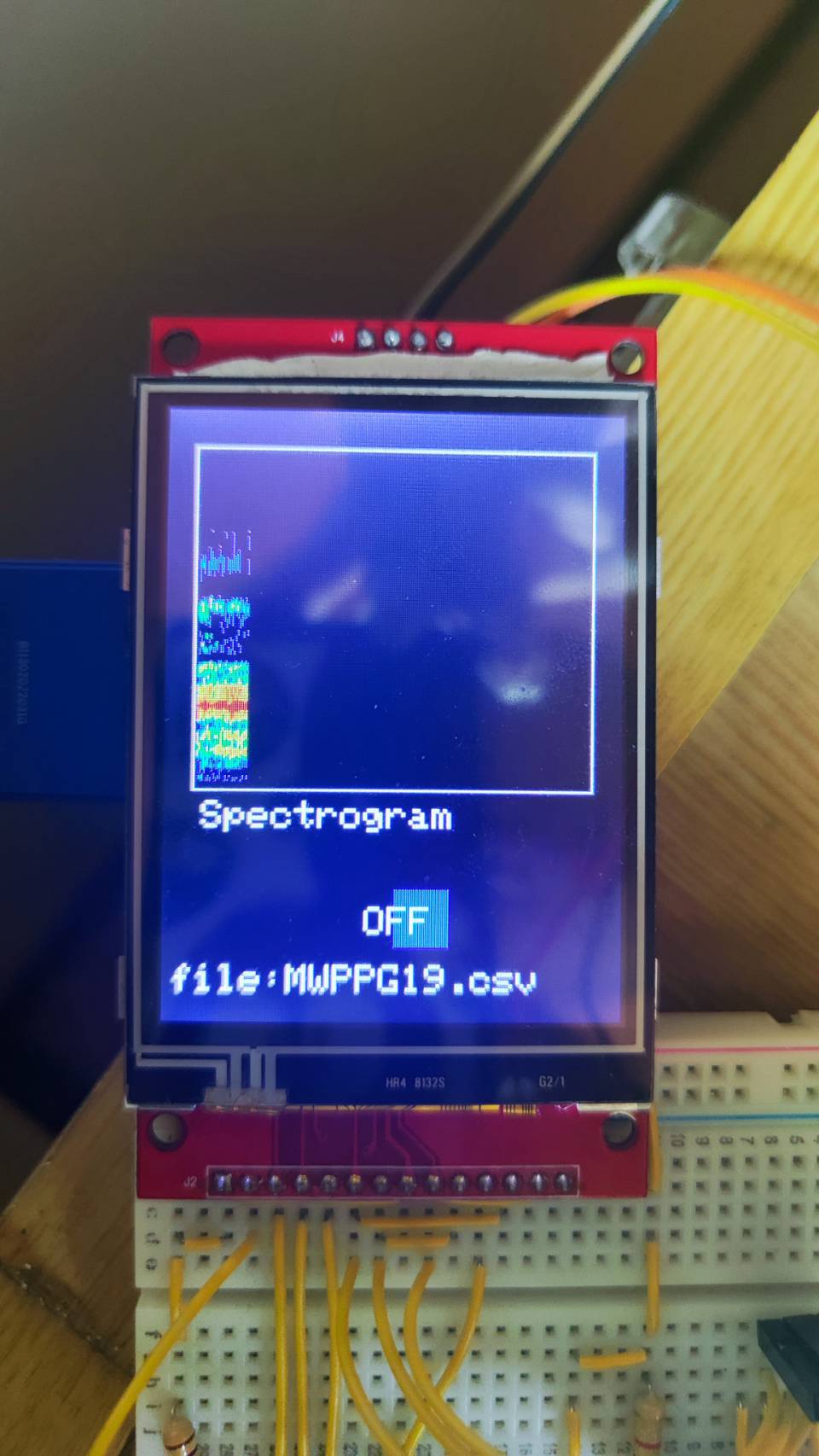 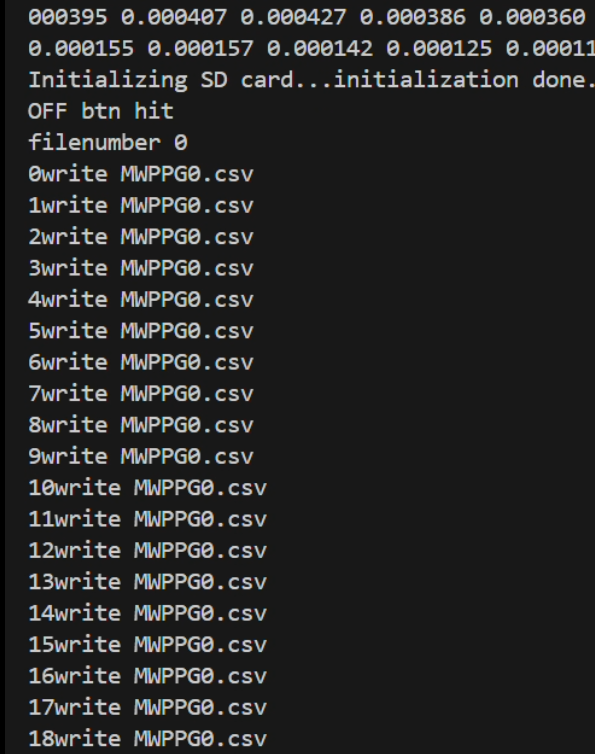 收取資料為小數點後4位
粗估1秒3.9筆(1筆0.256秒)

收取資料為小數點後6位
粗估1秒3.0筆(1筆0.333秒)

沒有SD卡，MCU為esp32
算得1秒4.6筆(1筆0.217秒)
取得資料
討論
Mega好像弱於ESP32-S
拋棄在MCU宣告二維陣列的想法，只用一維陣列就依序存進SD卡得到資料就好，當一個資料採集器
SD卡寫入或讀取時LCD螢幕會閃……….用獨立SD模組?
SD卡寫入時間偏長，小數點後越多為越慢
根據旁聽季甫學長口試感想，如果要做模型部署，是不是挑幾個波段就好，畢竟是應用端，優點就是模型較小，所需二維陣列(讀取CSV)也不用這麼大
加入光源模組後，是否先完成裝置，趕快拿到data！！
esp32 連接 SD cardweek 20、21： 7/9~7/15
換回esp32-s
相比mega只會更好不會更差
ESP32才有DMA功能
DMA做不到正規化
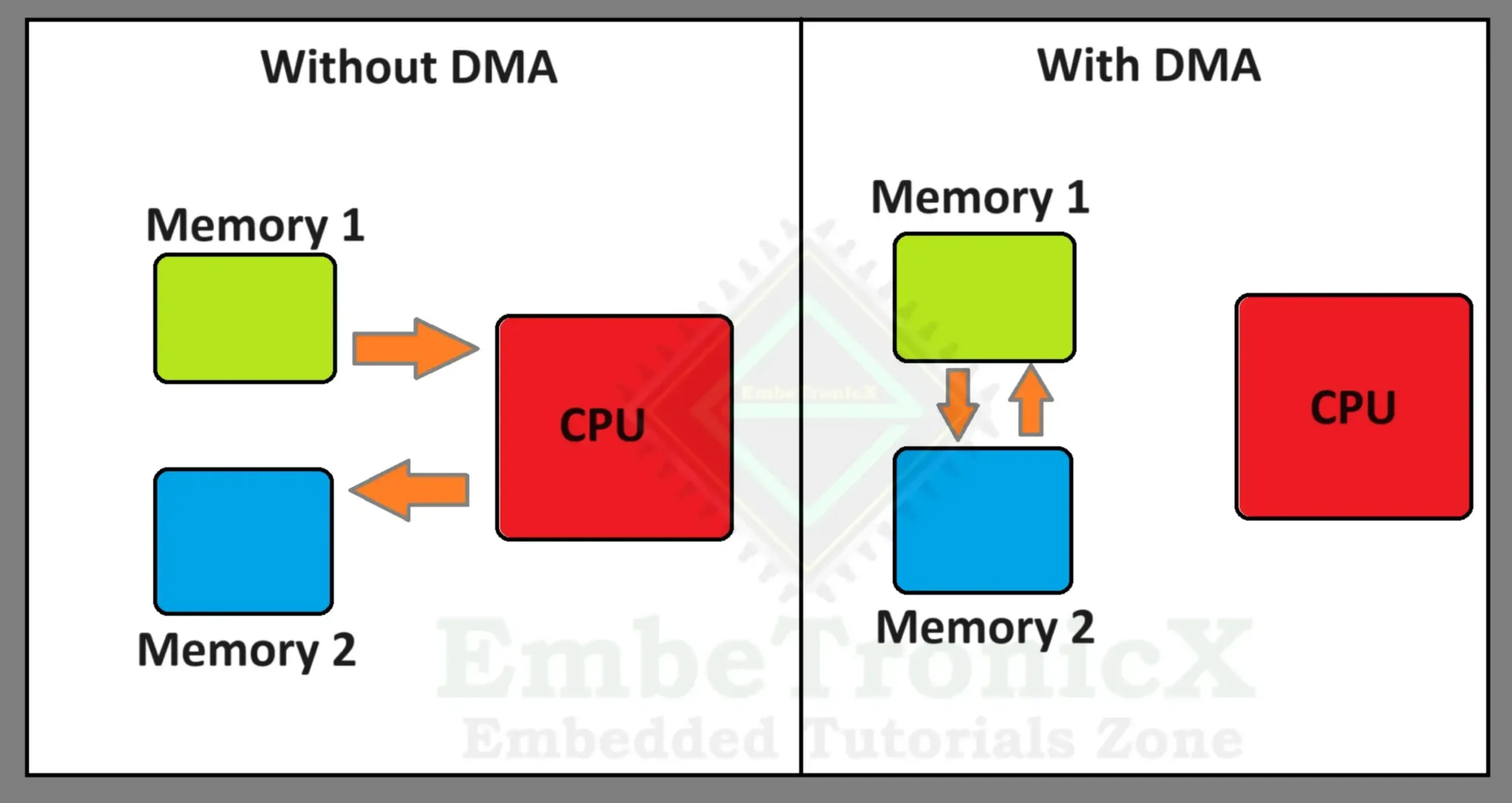 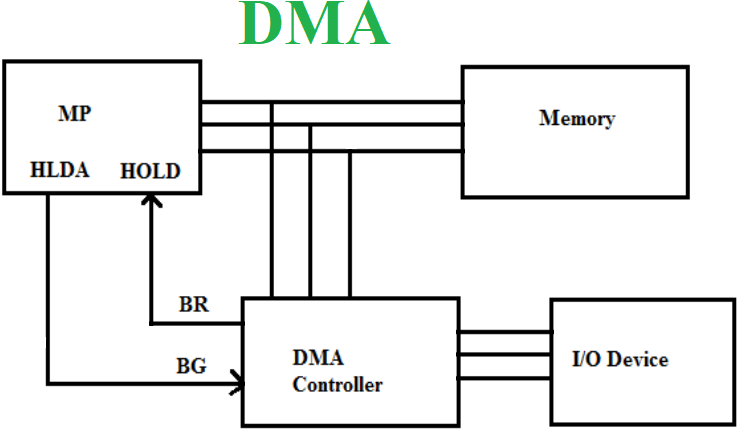 光源模組
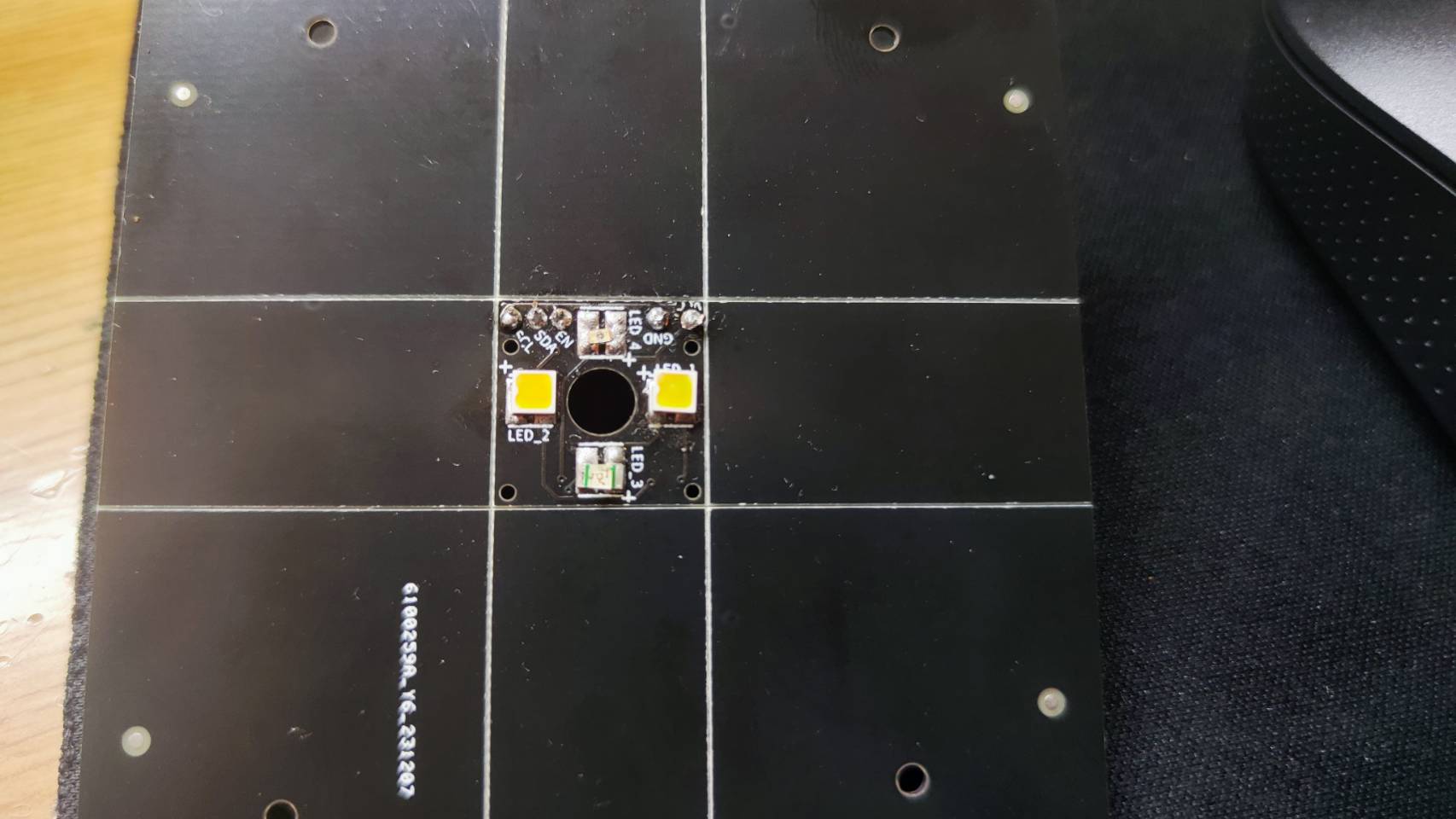 改nsp32 inergration time 沒有SD卡情況
曝光時間：2.1ms
實驗：1秒  13.5筆    資料很爛
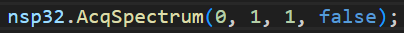 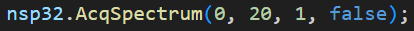 曝光時間： 36ms
實驗：1秒 13.24筆   資料還行
使用SD.h函示庫
使用SPI通訊
搜尋範例	
	https://randomnerdtutorials.com/esp32-microsd-card-arduino/#microsdcardsize
	將範例中.txt改成.csv，就能存成excel，csv的格式是用”,”隔開
SD模組
為micro SD卡槽(小卡)
出現 [   577][E][sd_diskio.cpp:806] sdcard_mount(): f_mount failed: (1) A hard error occurred in the low level disk I/O layer
放棄….之後用卡座焊在電路板上
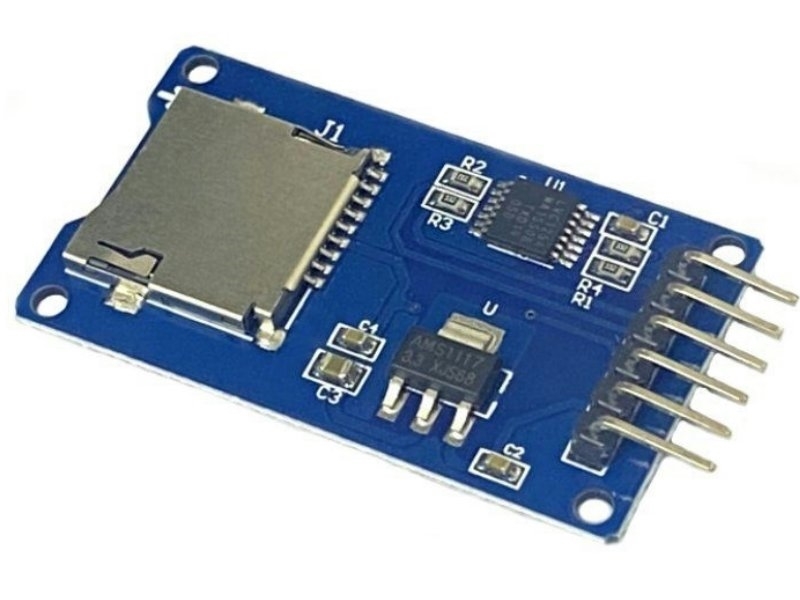 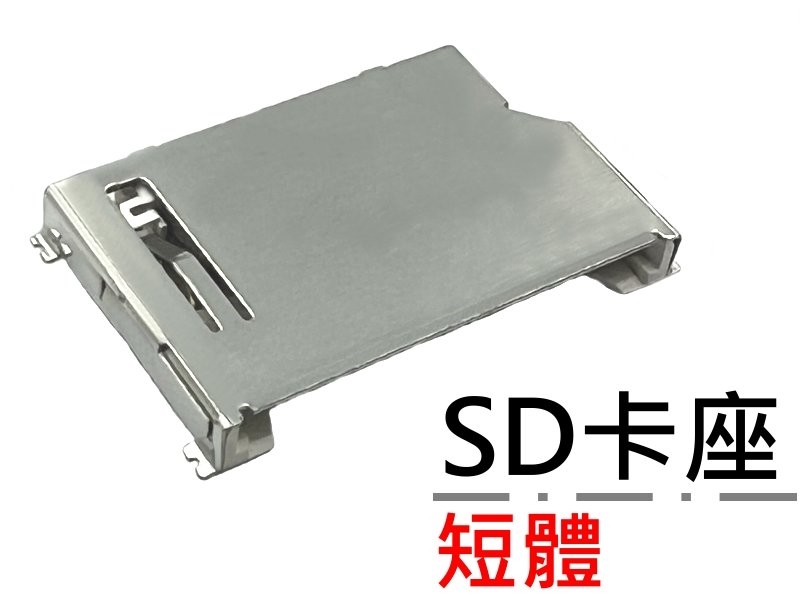 SD連接esp32s
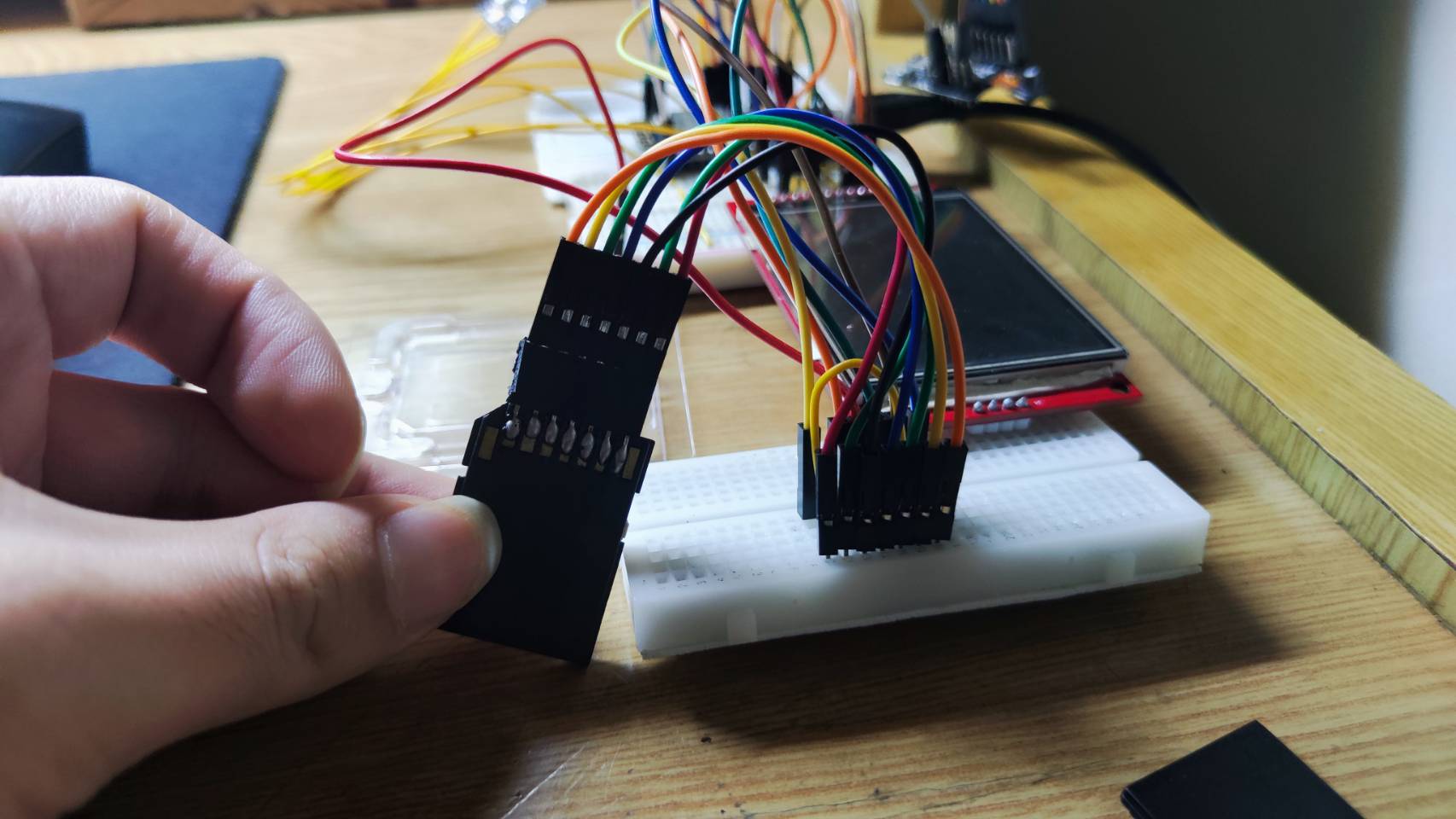 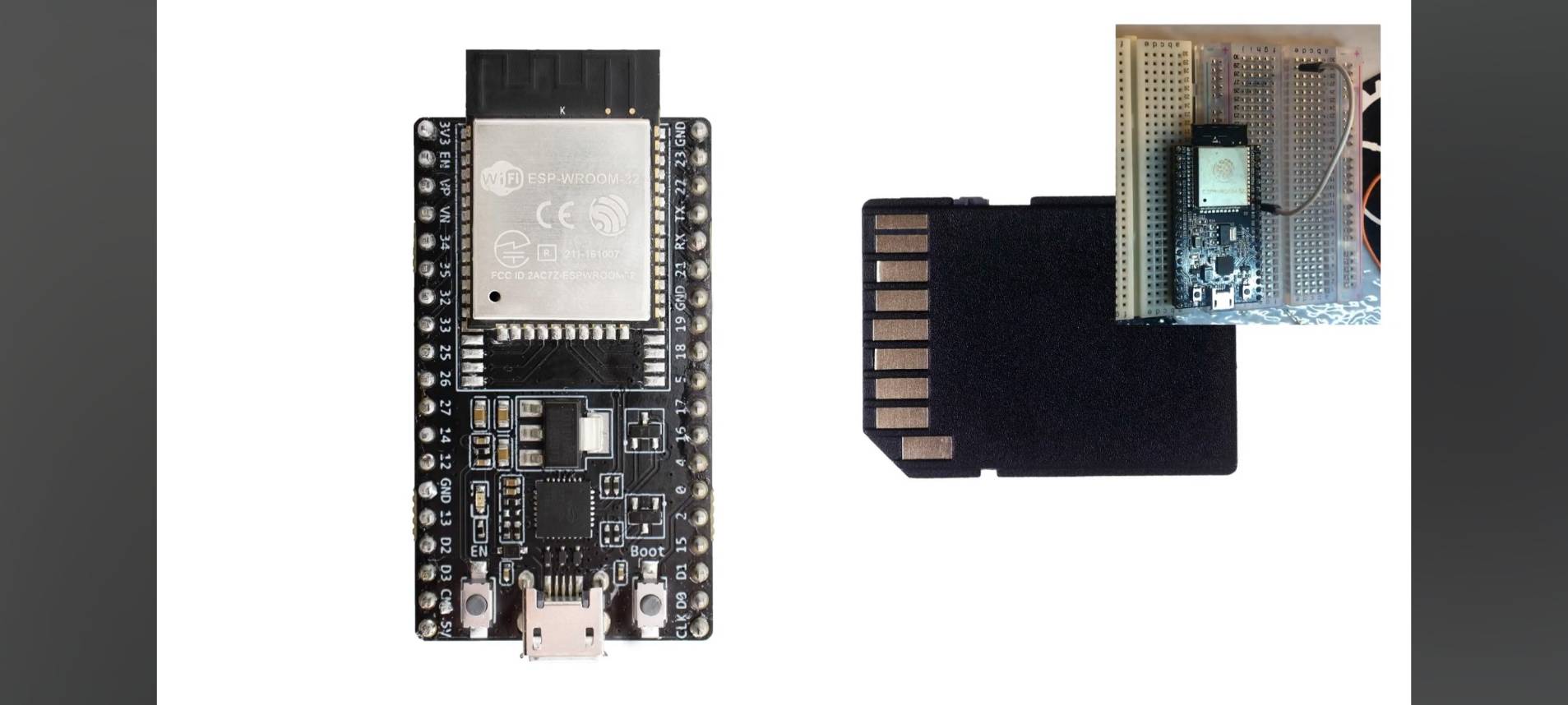 CS
MOSI
GND
VDD
SCLK
GND
MISO
獨立SD卡後螢幕沒有閃
https://youtu.be/e1xOgZsnAuw?si=lU6_rLg8U_Mg3Wya
SD卡資訊
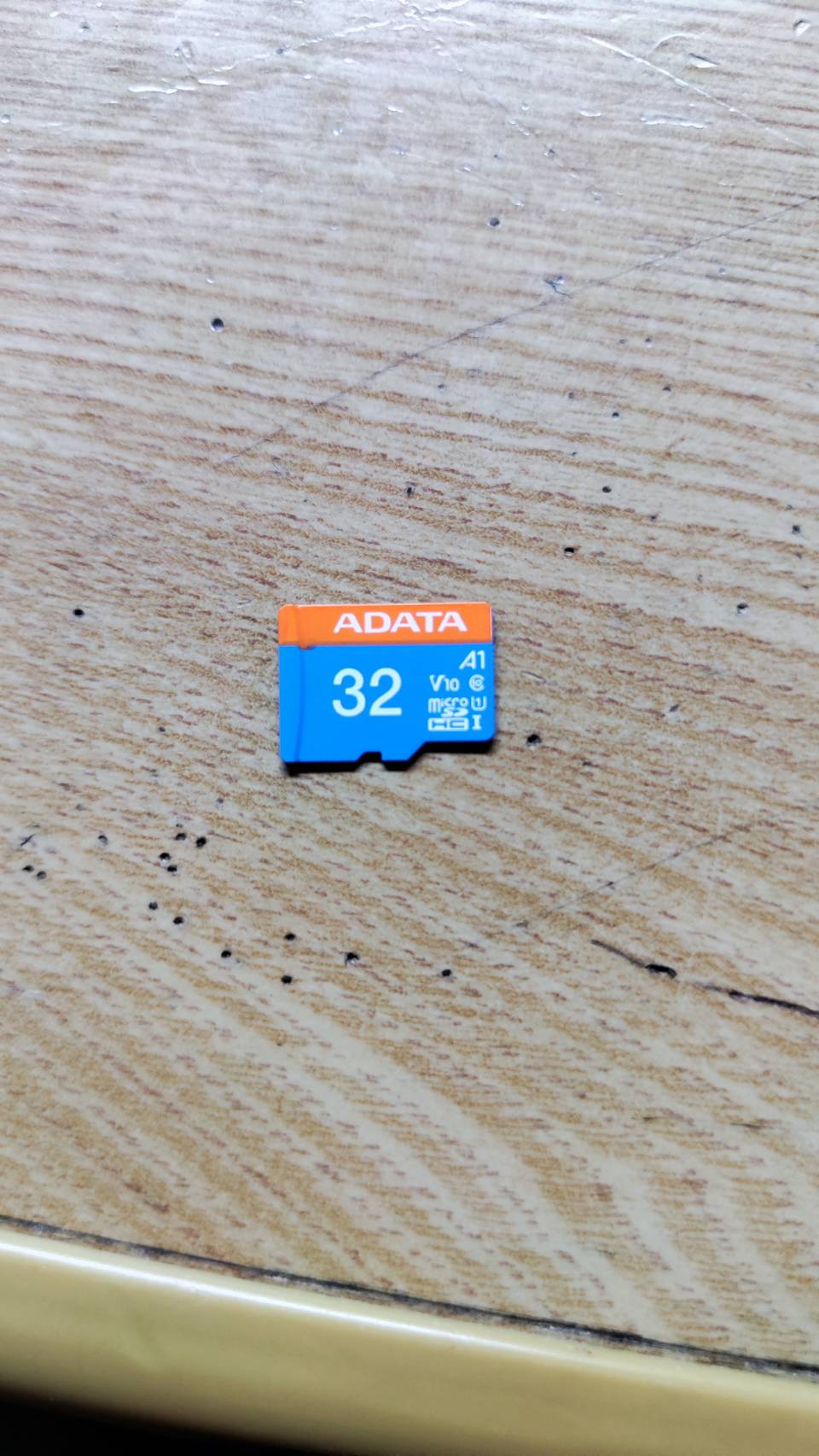 越低越慢
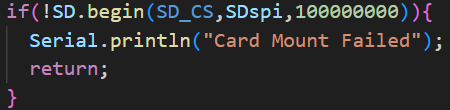 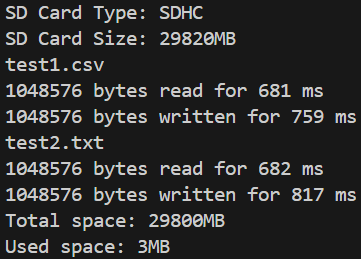 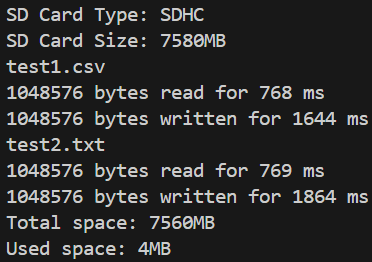 用LCD後面卡槽試的↑
實戰連不上↑
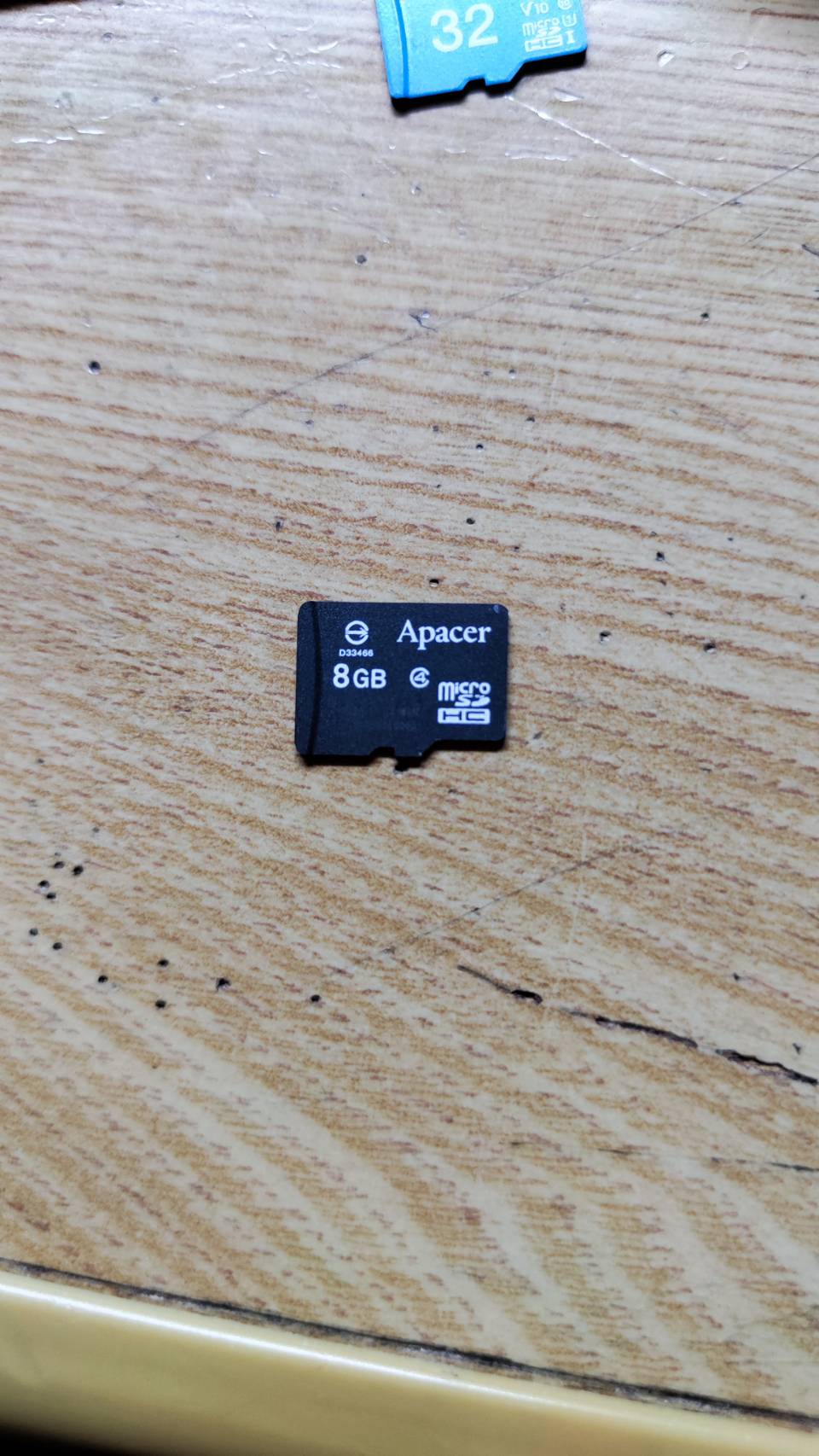 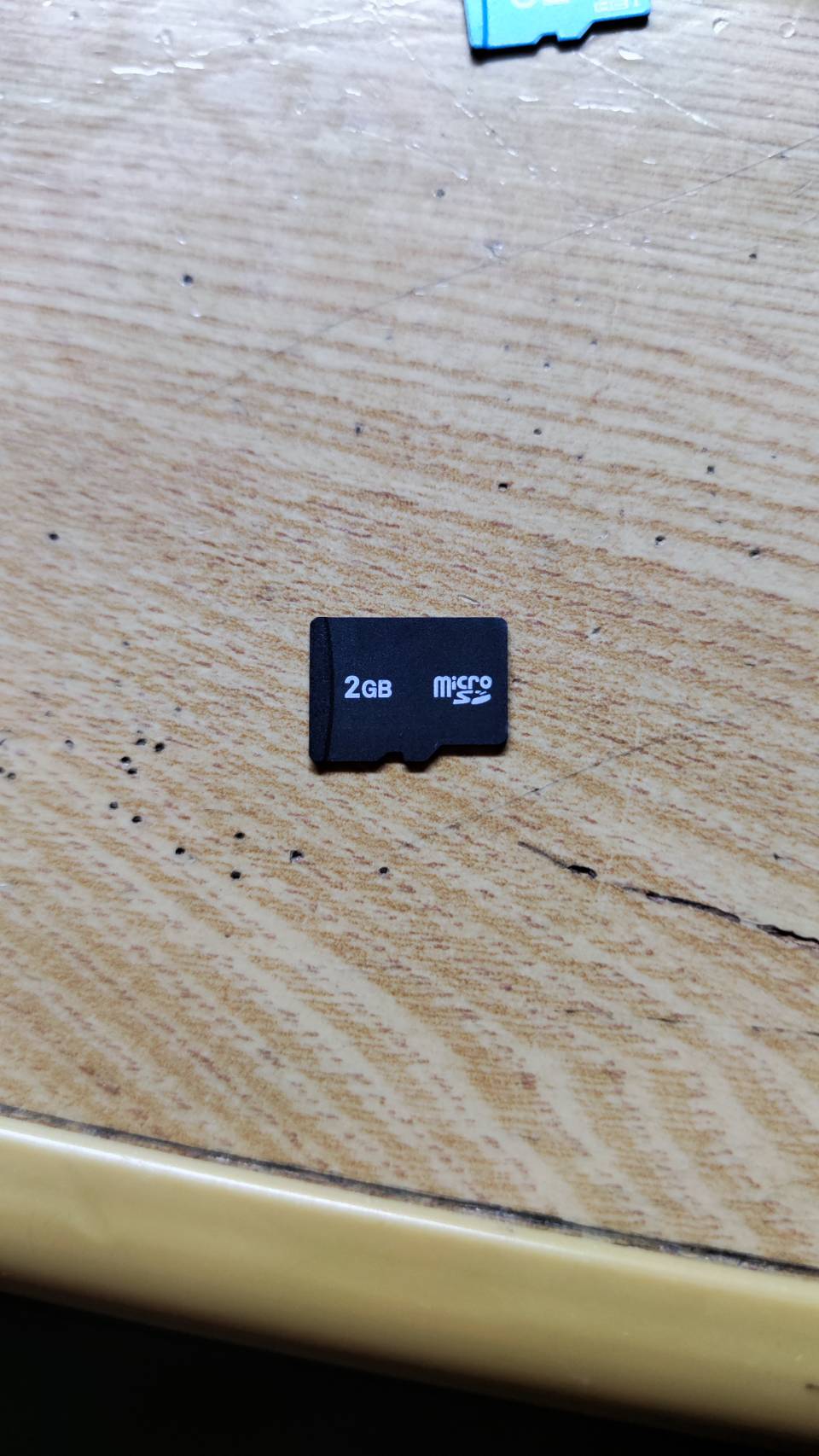 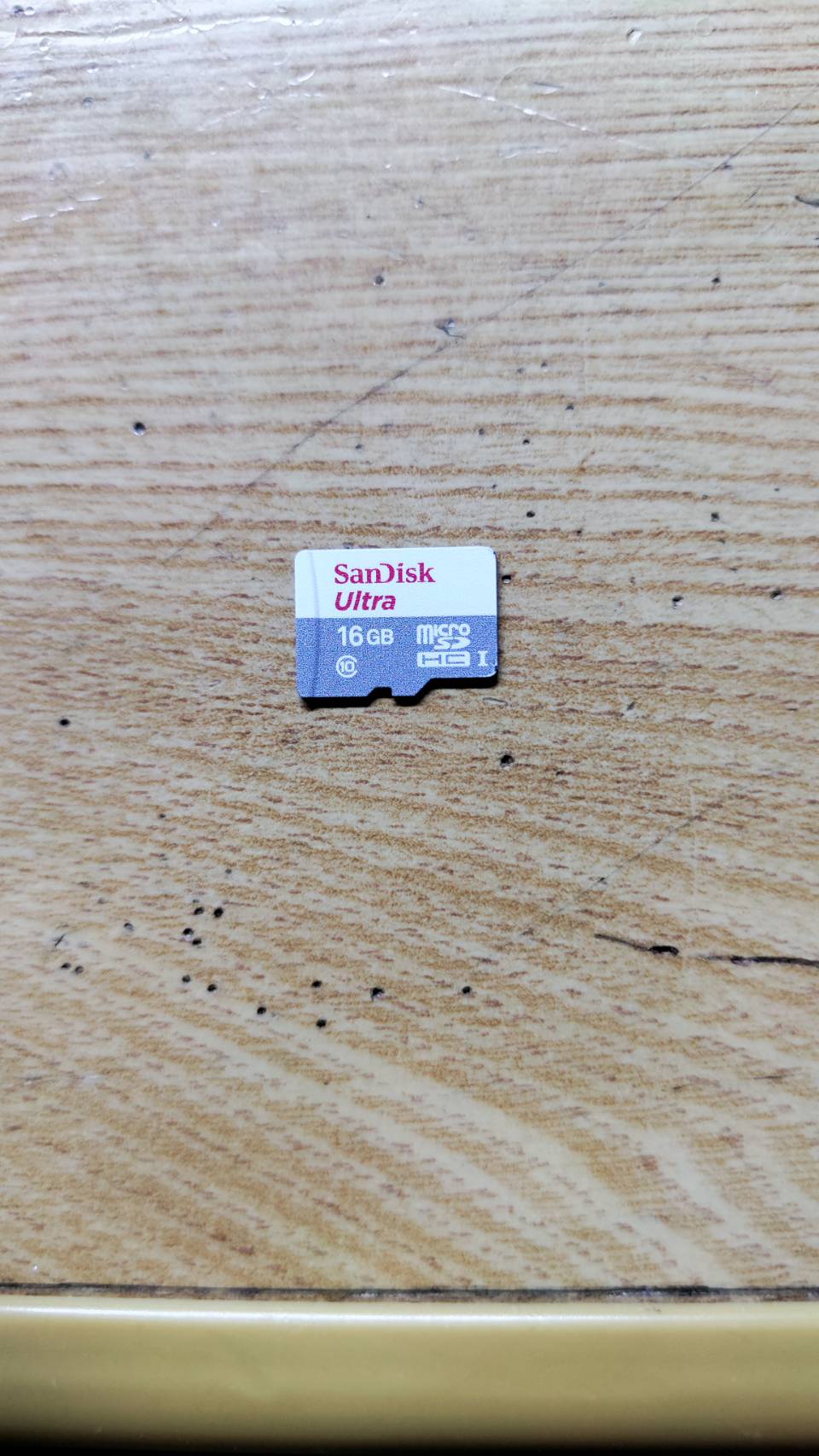 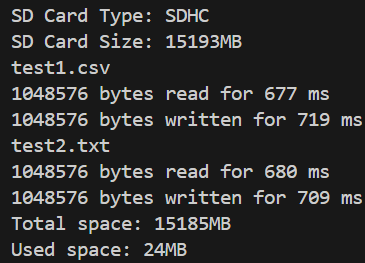 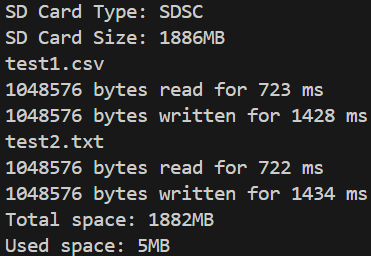 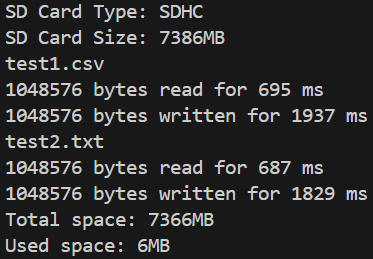 沒規格、型號↑
目前最佳↑
SD卡 實測前置參數
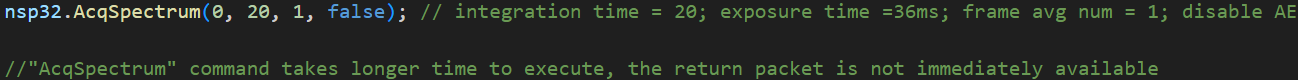 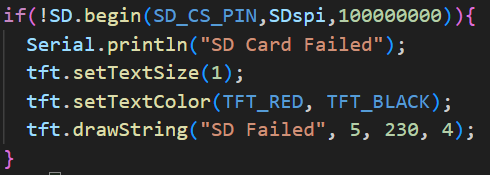 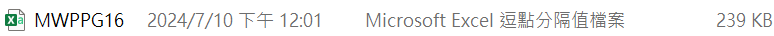 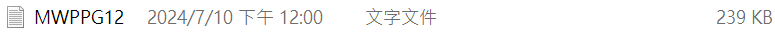 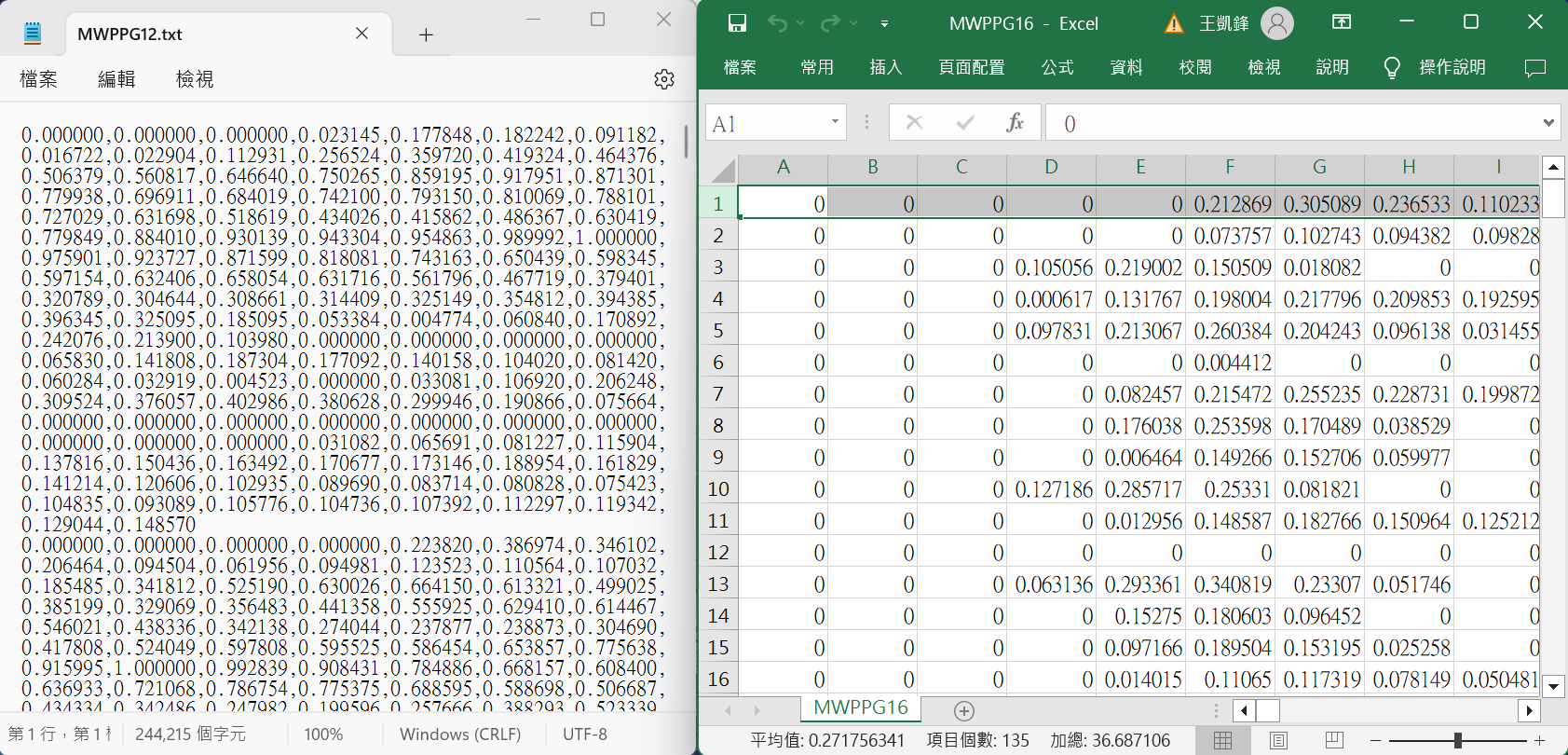 SD卡 量測時間 (201筆)
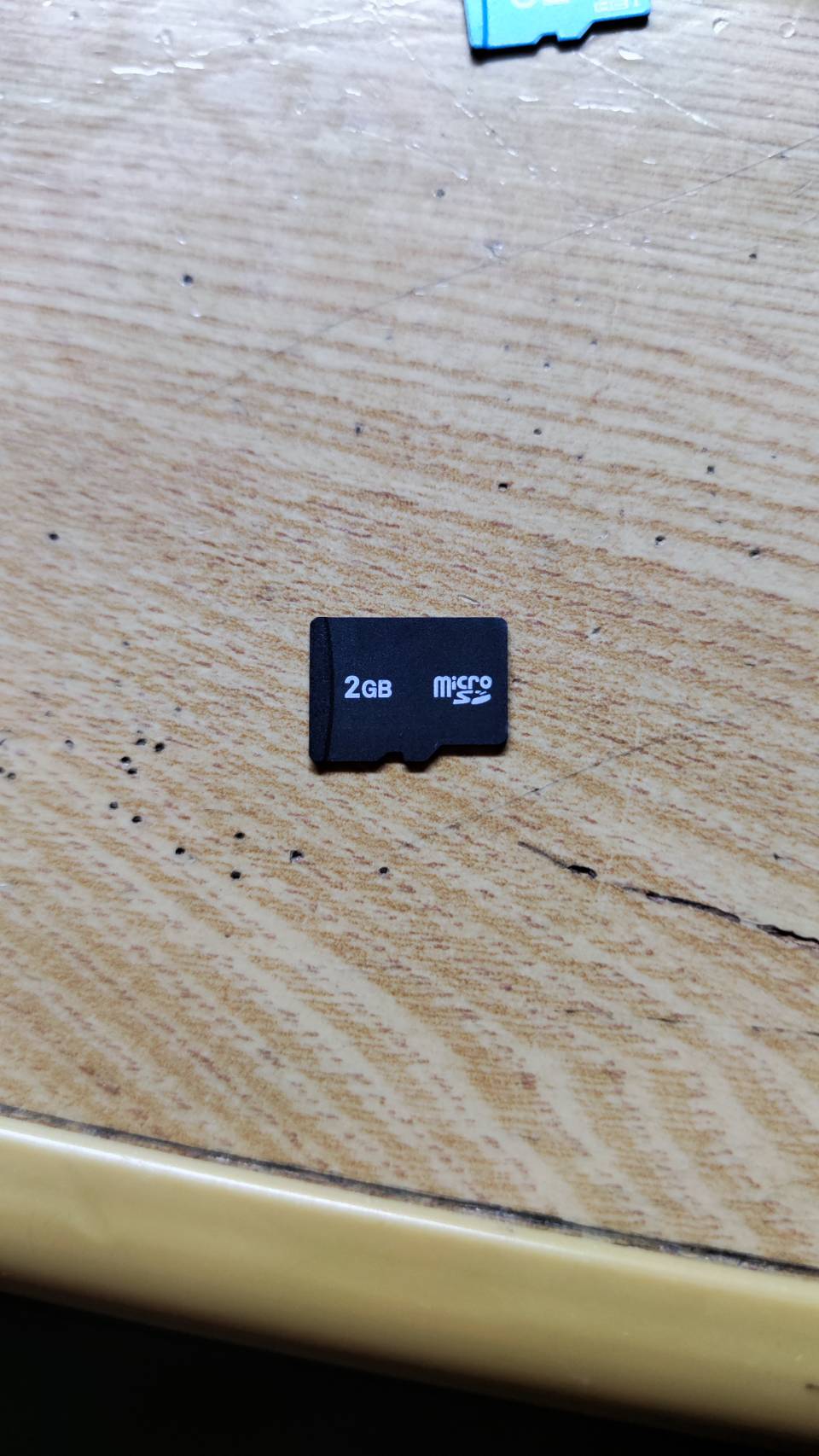 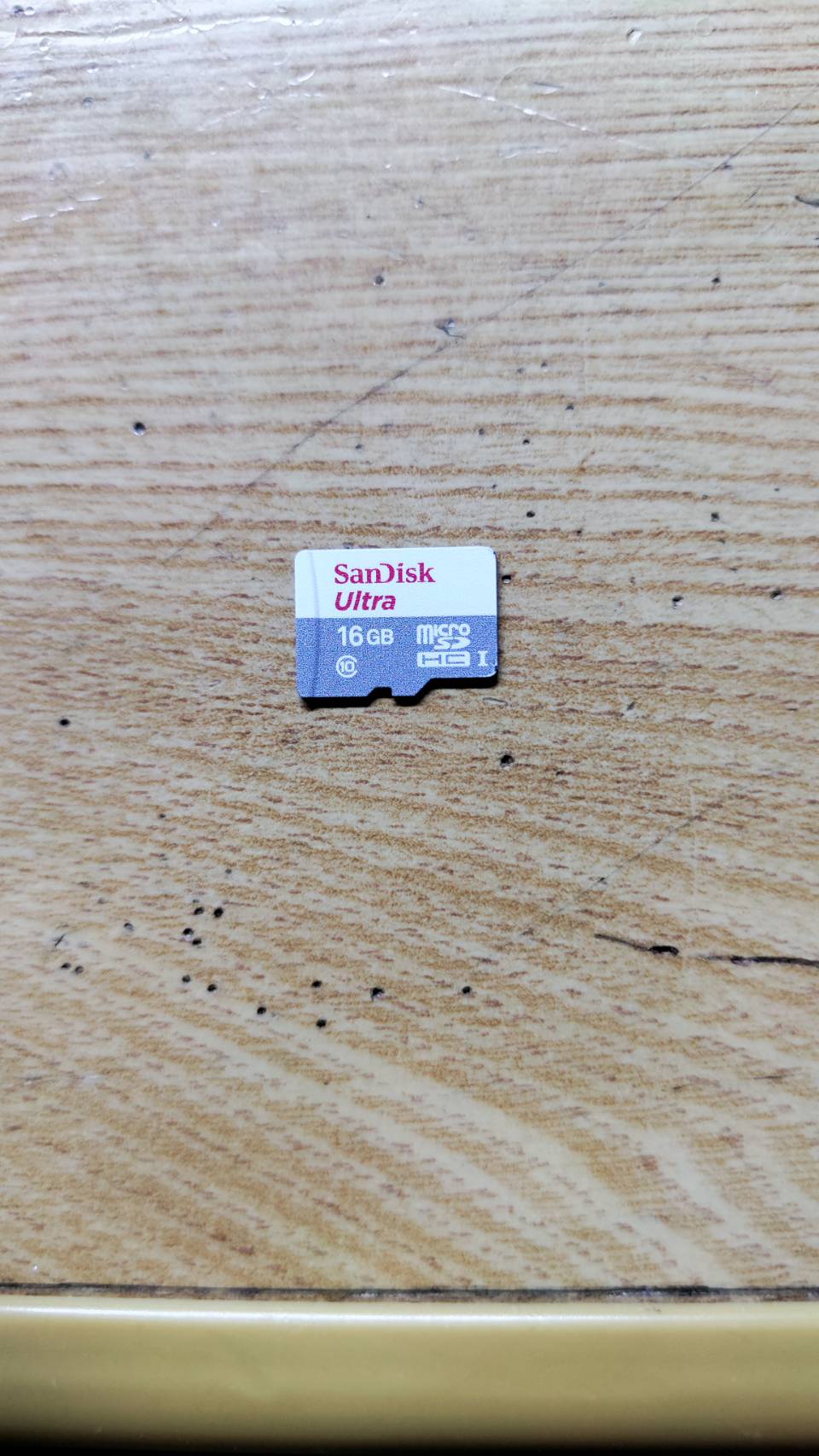 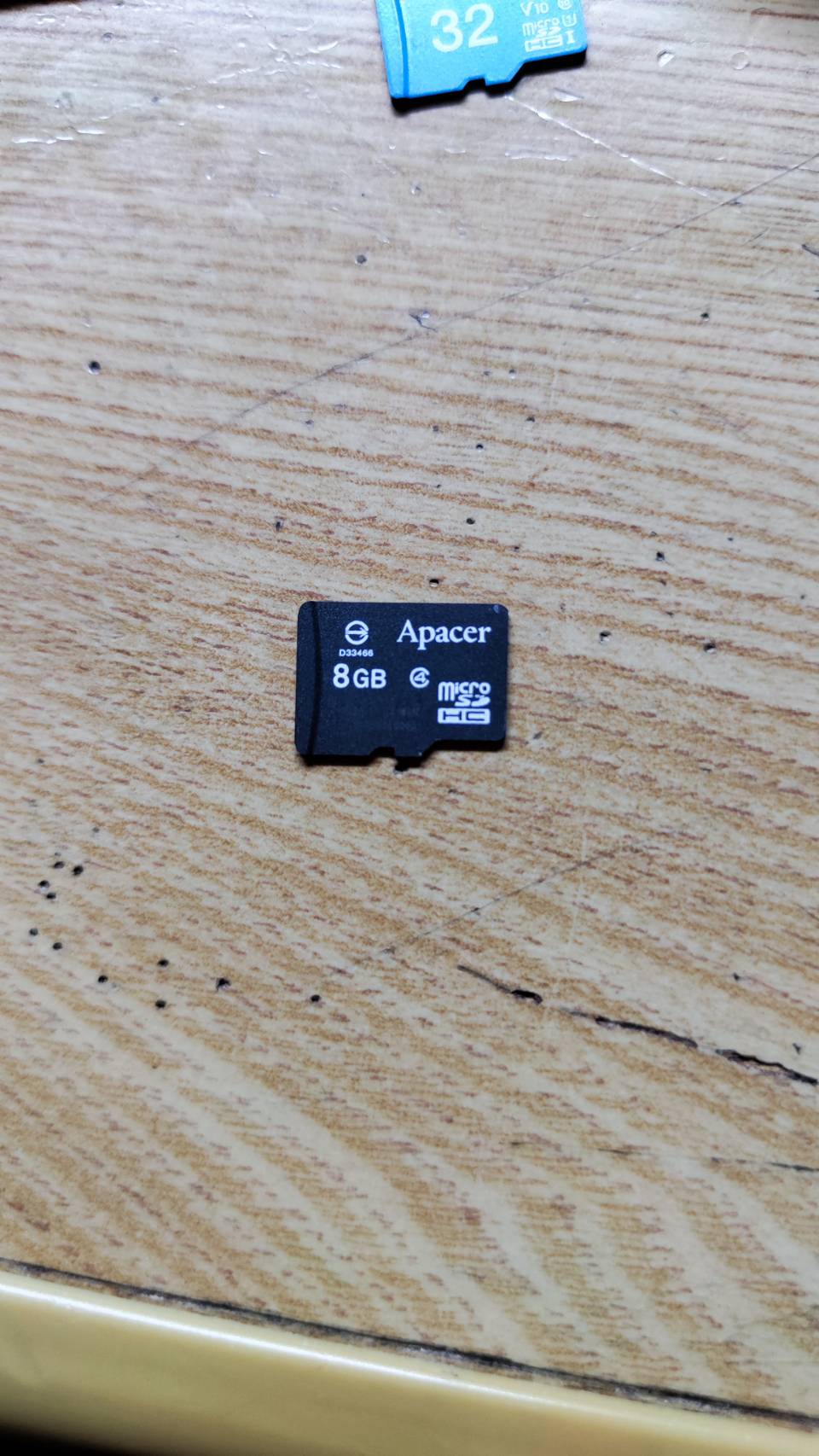 csv : 
第一次 22.676s  (1秒8.86筆) 
第二次 22.112s  (1秒9.09筆) 
第三次 23.053s  (1秒8.71筆) 
第四次 22.081s  (1秒9.10筆) 
txt : 
第一次 22.833s  (1秒8.80筆) 
第二次 22.491s  (1秒8.93筆) 
第三次 21.536s  (1秒9.33筆) 
第四次 22.345s  (1秒8.99筆)
csv : 
第一次 20.083s  (1秒10.00筆) 
第二次 19.978s  (1秒10.06筆) 
第三次 20.364s  (1秒  9.87筆) 
第四次 20.207s  (1秒  9.94筆) 
txt : 
第一次 19.851s  (1秒10.12筆) 
第二次 20.134s  (1秒  9.98筆) 
第三次 20.279s  (1秒  9.91筆) 
第四次 20.216s  (1秒  9.94筆)
csv : 
第一次 24.243s  (1秒8.29筆) 
第二次 24.531s  (1秒8.19筆) 
第三次 24.218s  (1秒8.30筆) 
第四次 25.824s  (1秒7.78筆) 
txt : 
第一次 26.528s  (1秒7.57筆) 
第二次 26.278s  (1秒7.64筆) 
第三次 26.155s  (1秒7.68筆) 
第四次 25.705s  (1秒7.82筆)
Demo
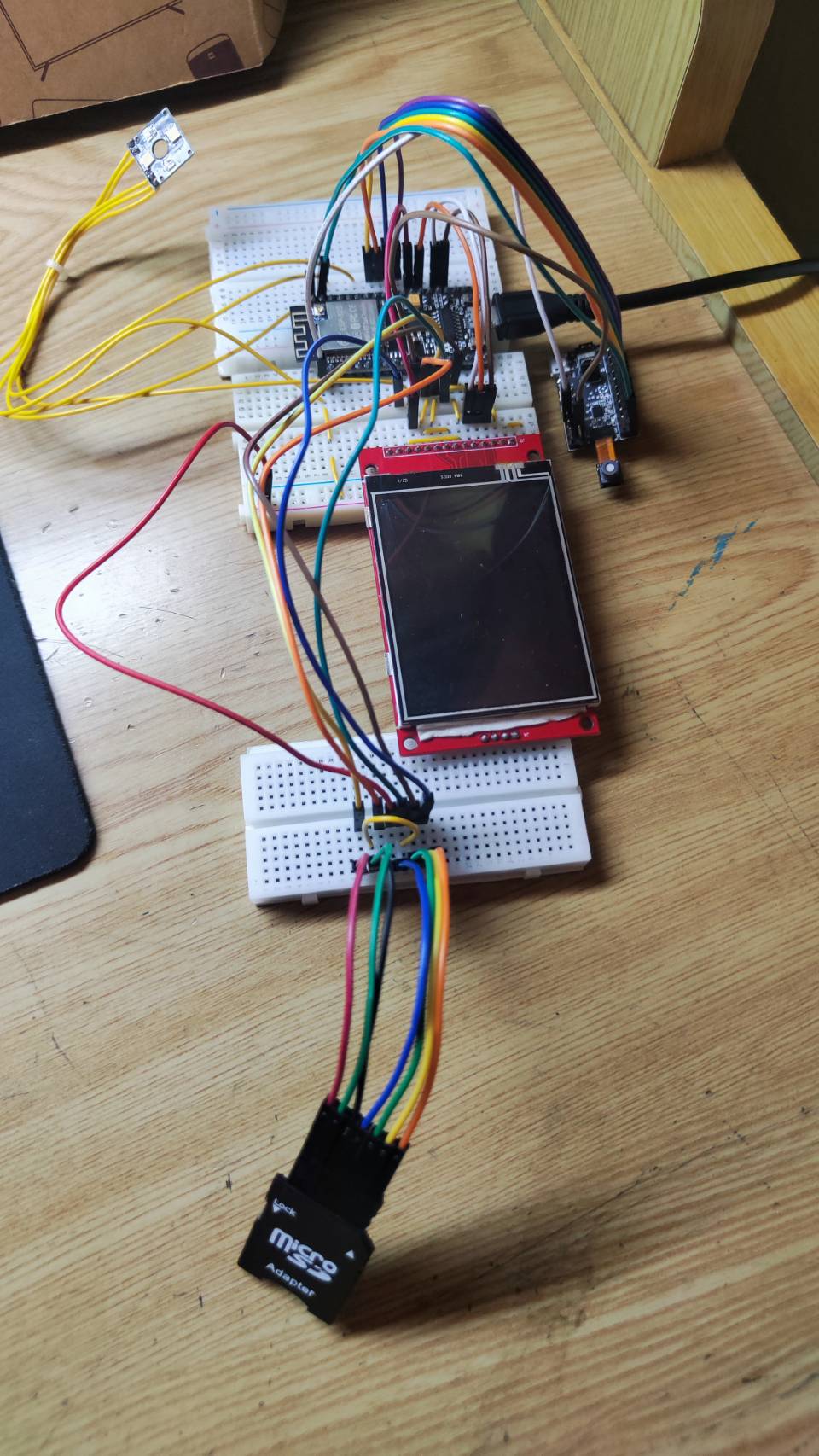 SD card 實驗 與 PCB layoutweek 21、22： 7/16~7/30
SD card *4
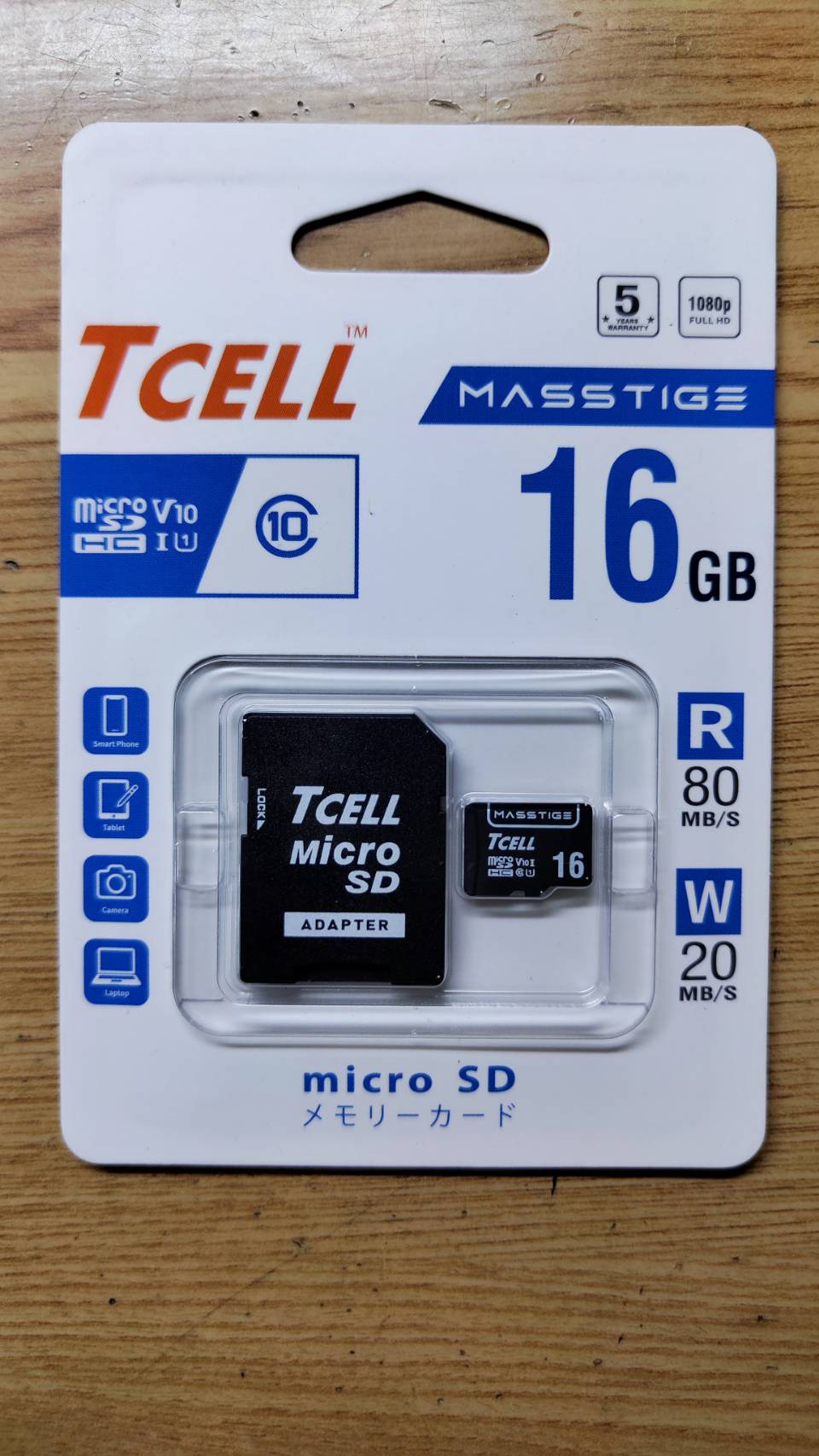 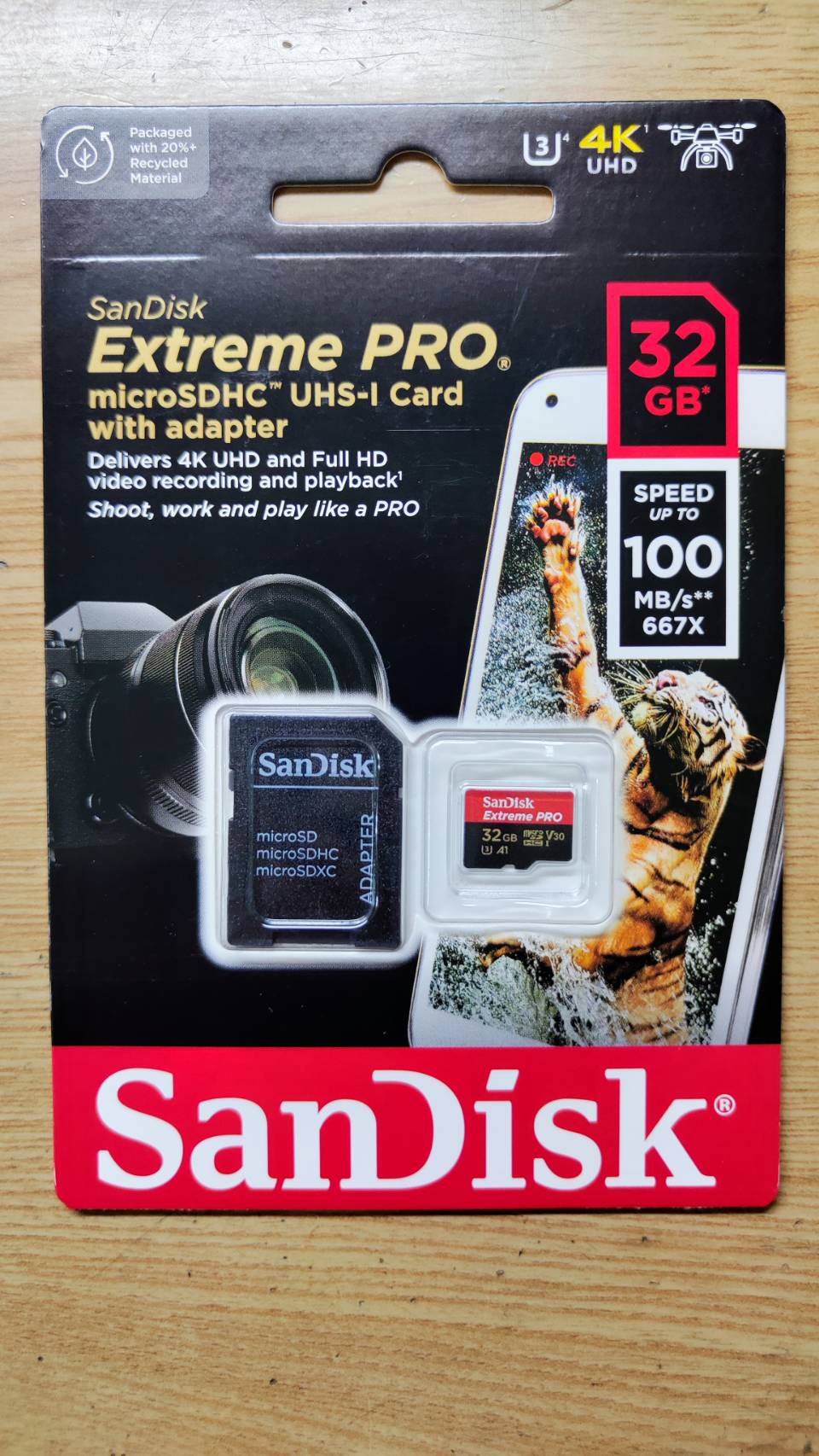 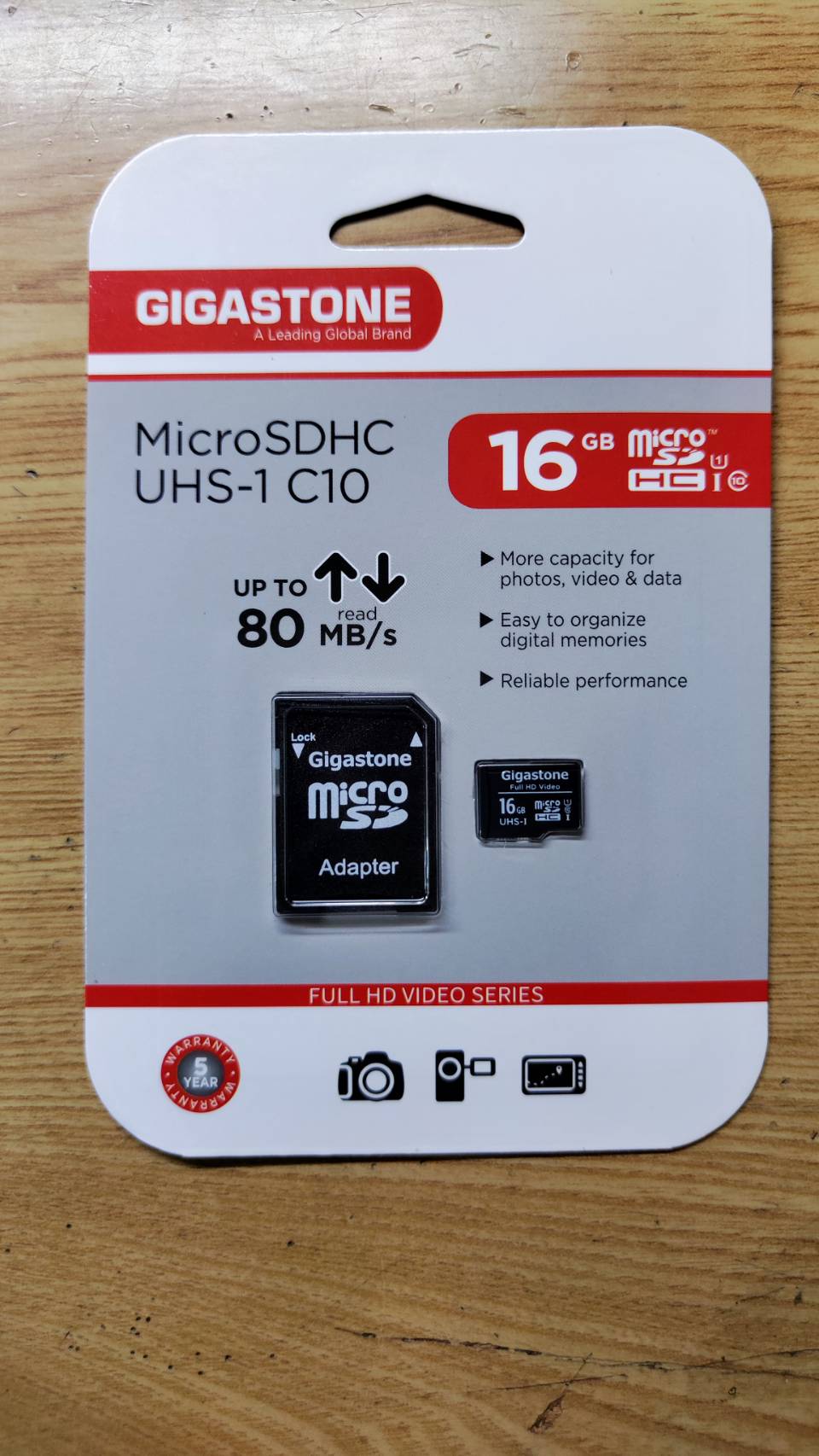 32G(含)以上不行
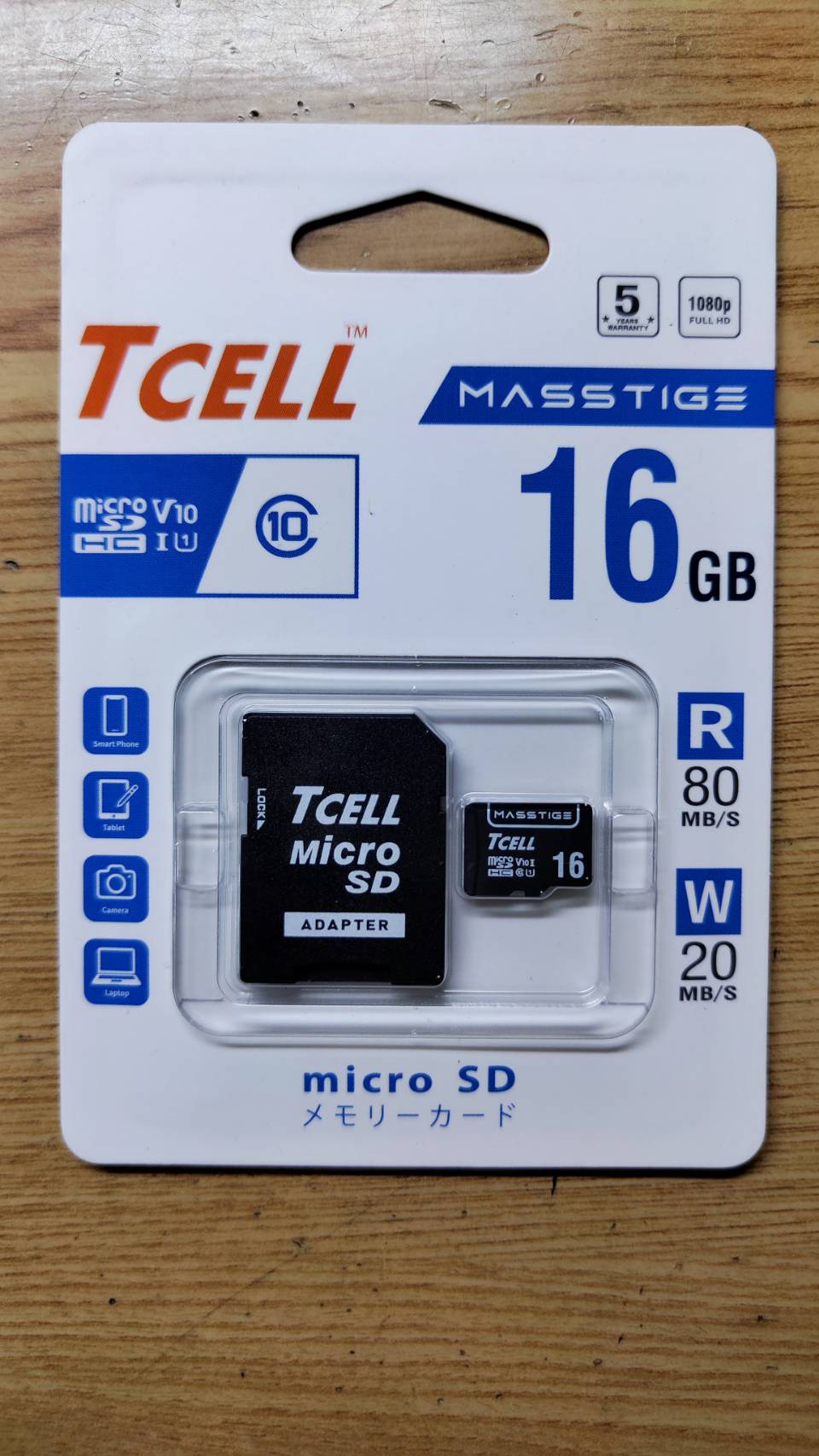 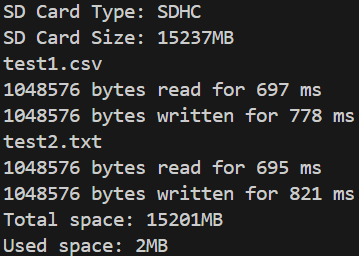 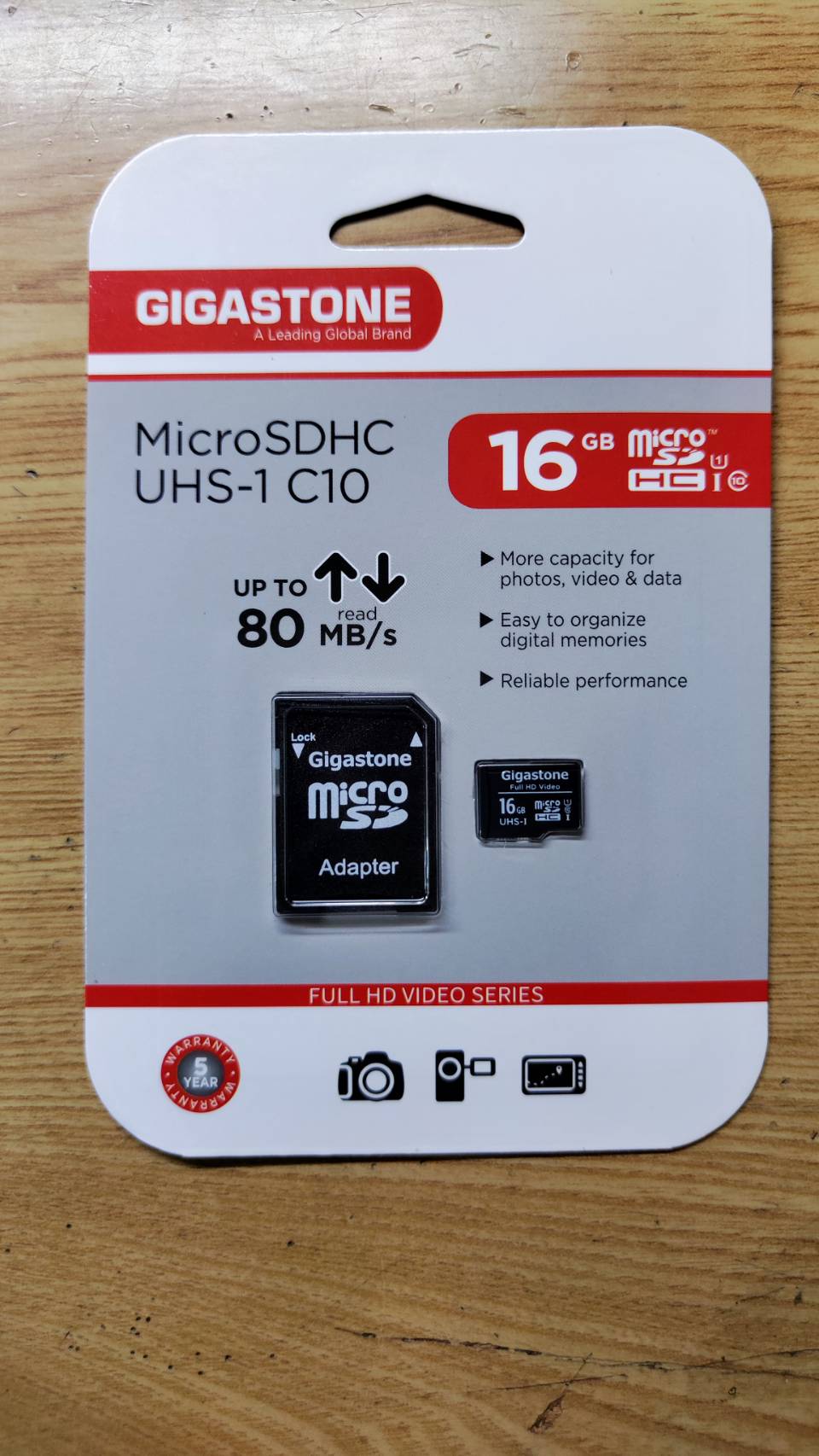 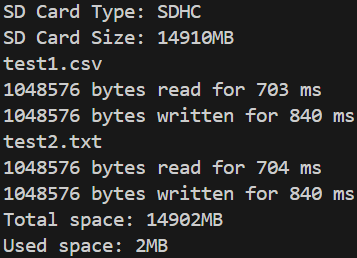 EasyEDA layout
刪除FSR
esp32旋轉180度
板子加大(殼要重新設計)
新增SD模組(小卡) 
https://www.lcsc.com/product-detail/SD-Card-Memory-Card-Connector_Hanbo-Electronic-TF-012-P9_C5333937.html
SD卡電路
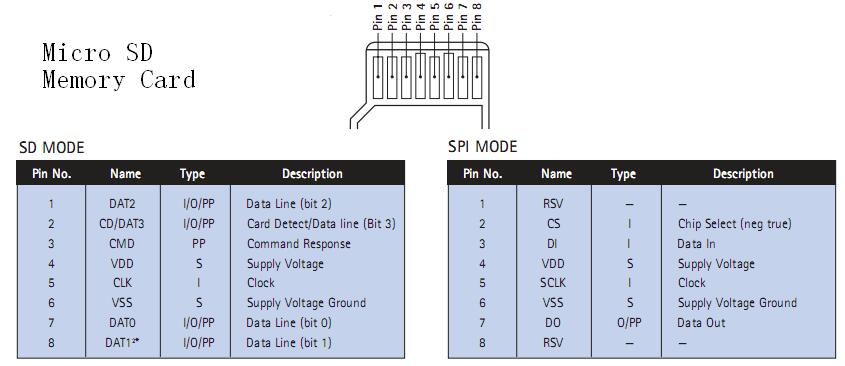 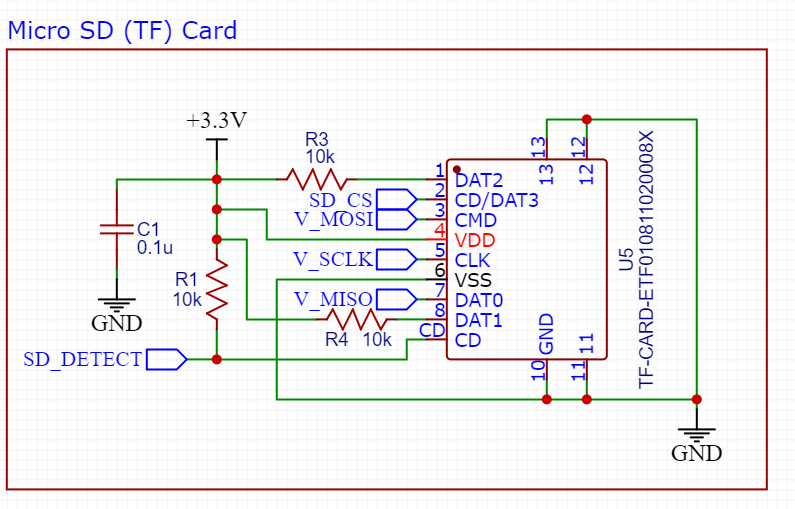 範例
https://blog.csdn.net/pingxiaozhao/article/details/117531220
https://blog.csdn.net/dianji2015_/article/details/120947017
外殼設計 3D列印week 23-26： 7/31~8/27
設計流程
使用Tinkercad繪製3D圖(用自己習慣的軟體也可以)，匯出使用.STL檔
使用Ultimaker切片軟體轉檔  (PLA材料溫度:230/70)，匯出為.gcode檔
拿到3D印表機列印  (用黑色料)
上蓋：  上面有四個孔使用2.5mm螺絲鎖並使用螺帽，兩邊兩個小孔是SD卡與電源插孔，最大個孔為測量洞，旁邊擋板為可拆式
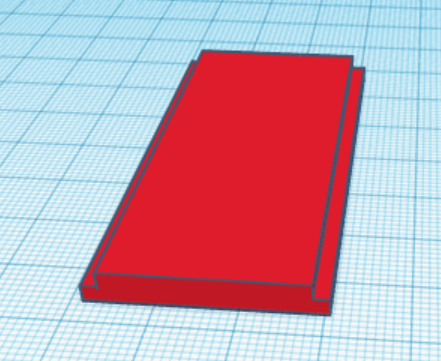 底座：  四個柱子可以放主電路版，柱子上有孔可以用螺絲把板子鎖住，方形的檯面可以放置鏡頭與光源模組
外殼設計 3D列印 更week 27： 8/28~9/3
上蓋調整：  做一個小斜坡，並將光源模組的邊邊墊高
底座調整：  將方形的檯面墊高，多增加一個更大的檯面可以鎖光源模組
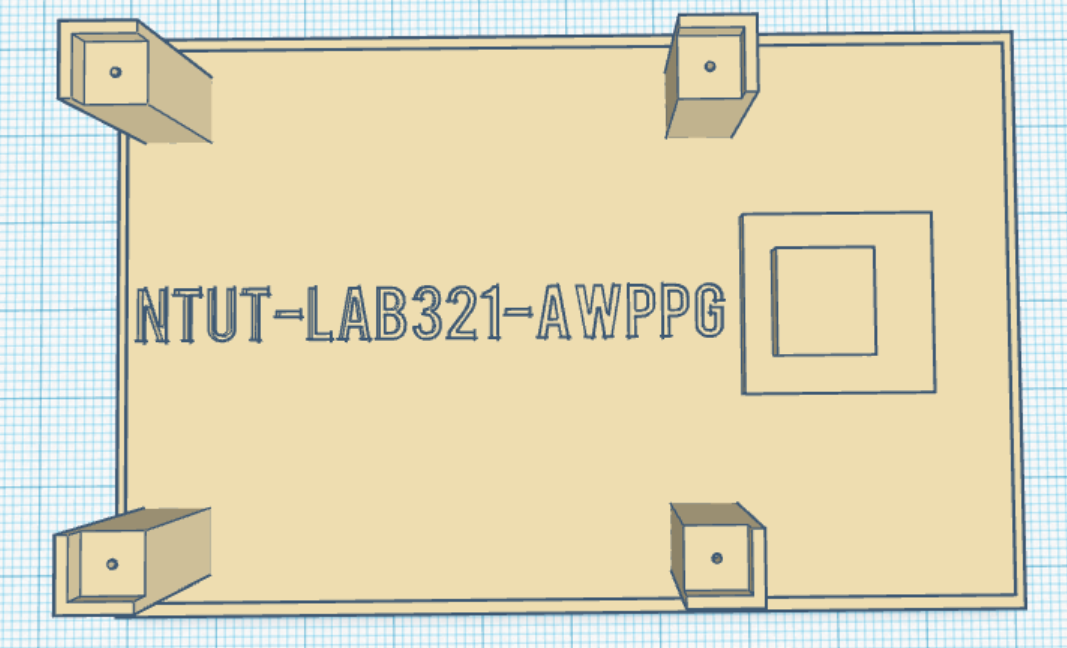 新增光源模組的蓋子：  當電路板擺好，光源模組就位，就可以放在上面，四個凸點可以方便定位，注意擺放方向
沒有正規化&小數點後10位 → 速度約每秒10筆(沒什麼改變)
nsp32需求數量
樣品*1 (使用舊的)
收案*2
大概需要2個